Méthodologie
BUT 2024-2025
Laurent Giraud et Pascal Lafourcade
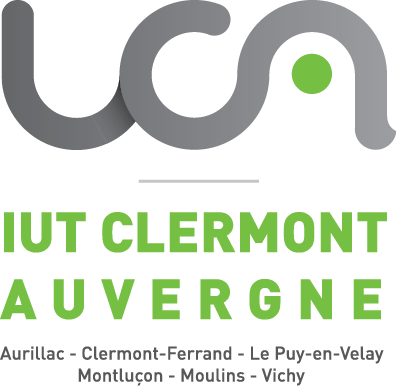 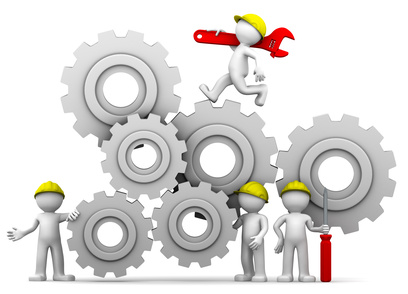 CAUSES PRINCIPALES DE L’ECHEC
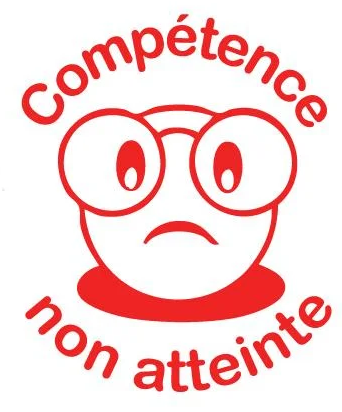 Méthodologie
Organisation
Motivation
Orientation
Temps de travail
Addictions
Trouble du sommeil
Hygiène de vie …
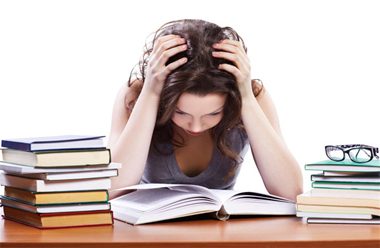 REGLE 1 : RESPECT DES CONSIGNES !
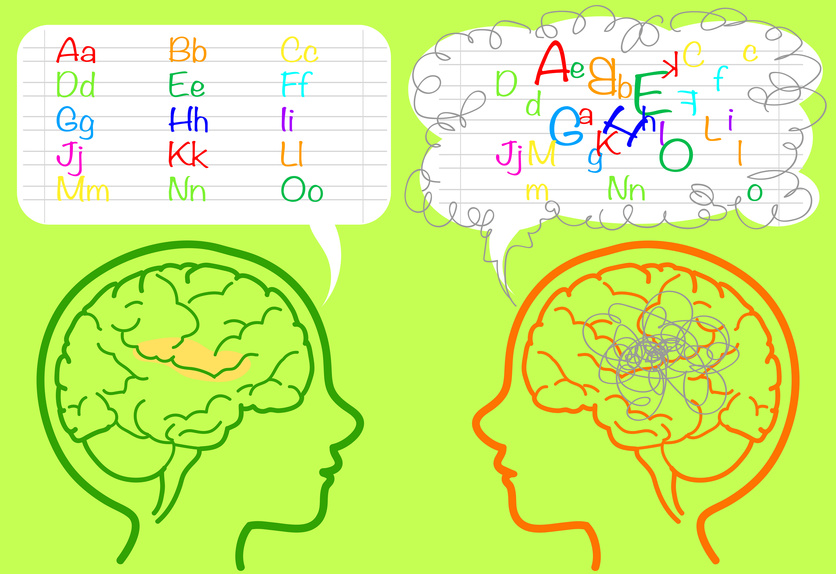 Publics à besoins spécifiques
Handicap
 Longue maladie
Pratique sportive ou artistique de haut niveau
Entrepreneuriat
Engagement (activité salariée ou associative, service civique, réservistes, sapeurs-pompiers, chargé.e de famille, …)
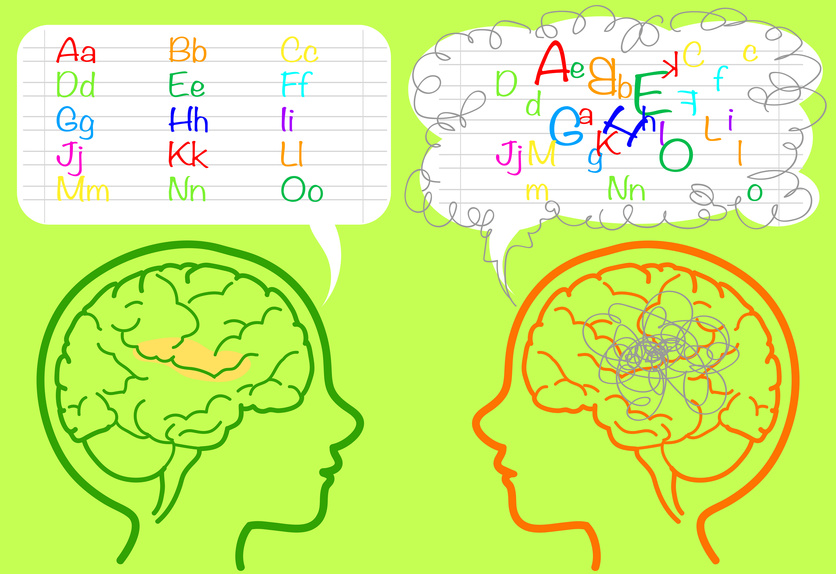 Tout aménagement fait l’objet d’un contrat pédagogique entre vous et l’université.
Publics à besoins spécifiques
Handicap
 Longue maladie
Pratique sportive ou artistique de haut niveau
Entrepreneuriat
Engagement (activité salariée ou associative, service civique, réservistes, sapeurs-pompiers, chargé.e de famille, …)
ANTICIPER ! 
NE SOYEZ PAS TIMIDE
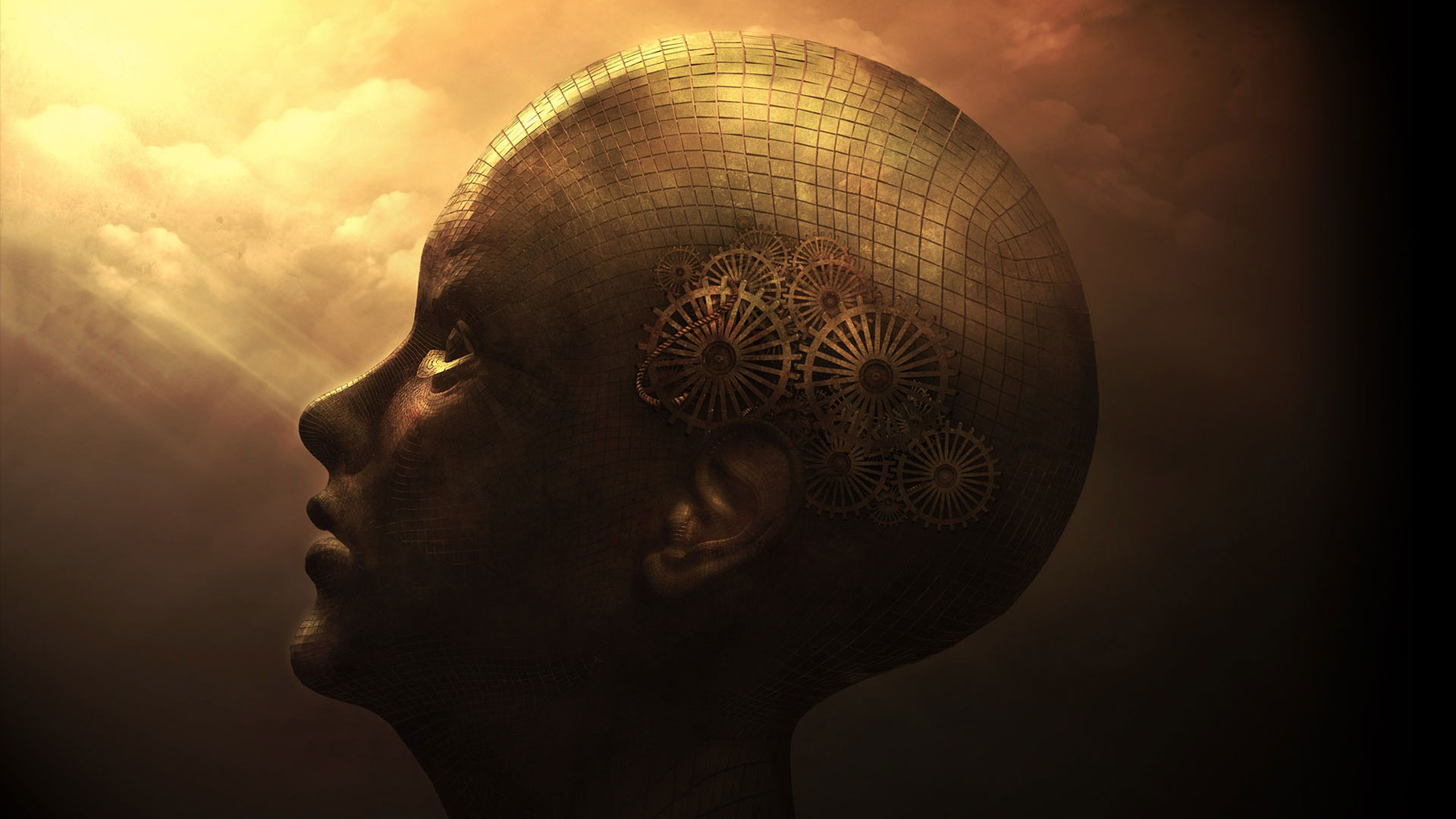 OBJECTIF DU COURS
Réaliser individuellement ce que vous pouvez faire pour réussir vos études en BUT
Apprendre- Processus complexe- Être attentif et actif- Pas de recette - Le Savoir ne s’achète pas
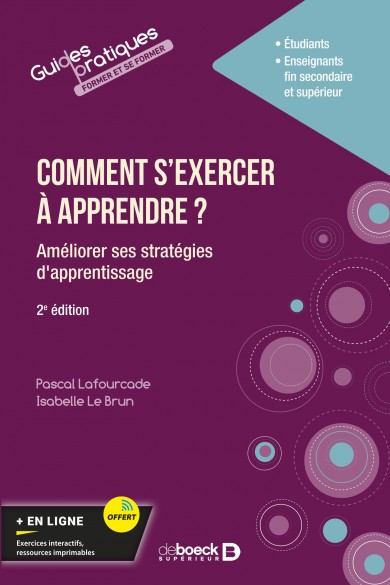 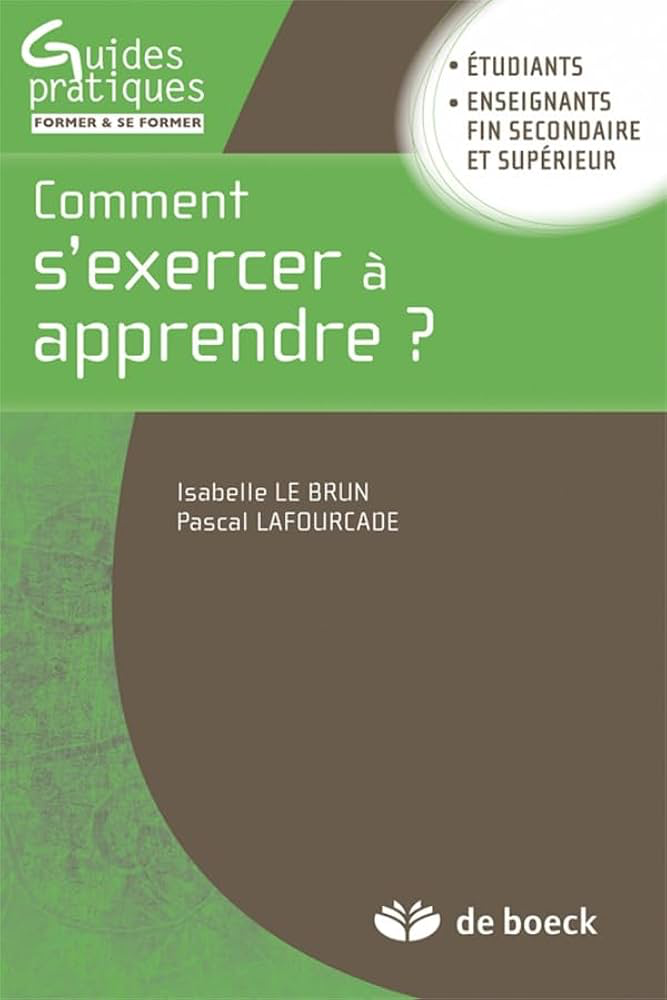 Ouvrage
Approche neuroscientifique
Fonctionnement du cerveau
Théorie
Exercices pratiques
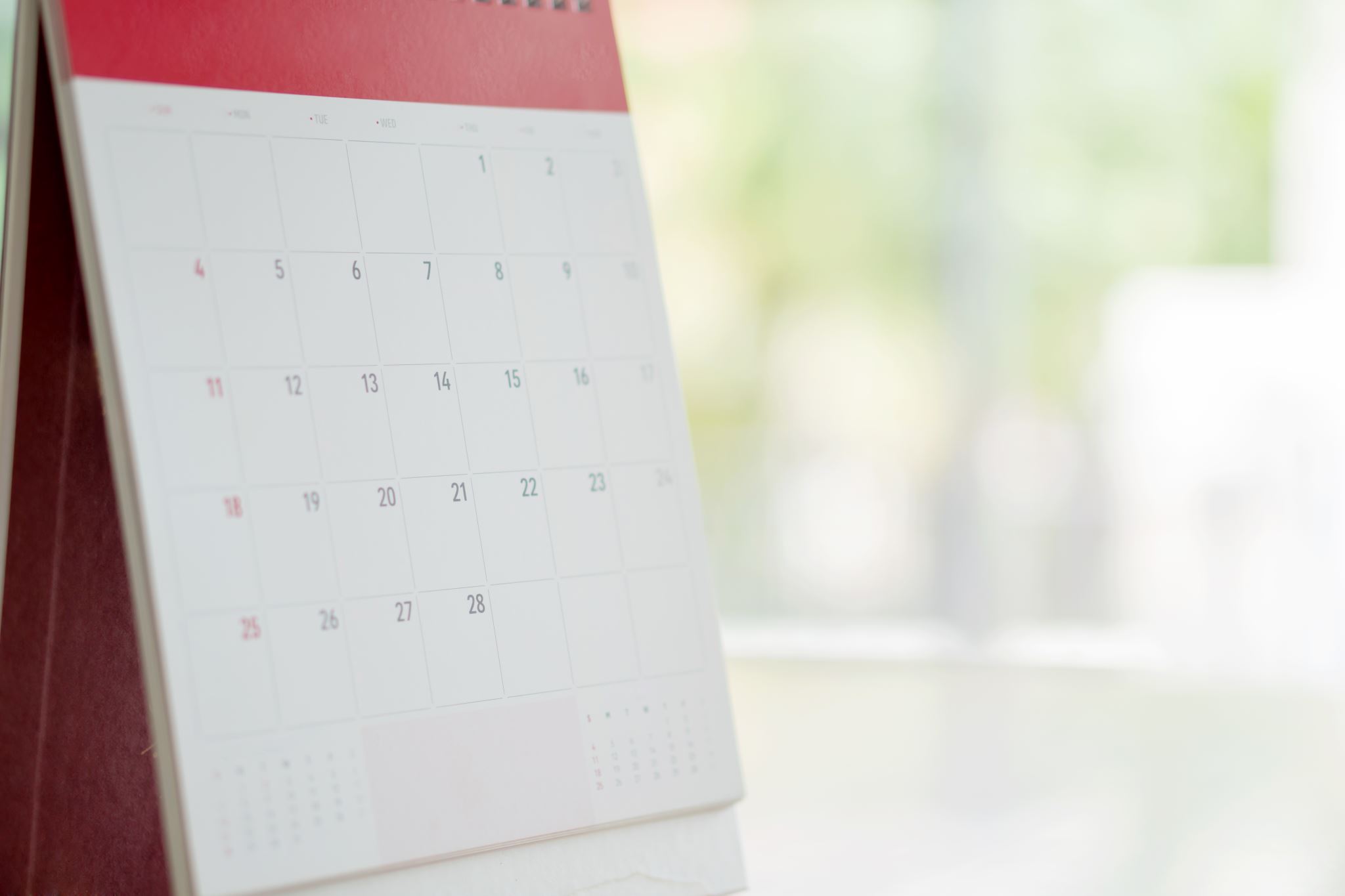 Organisation du cours
1 CM de 2h
4 TD de 2h
1 Examen

Intervenants :
Laurent Giraud
Pascal Lafourcade

VENIR EN COURS/TD
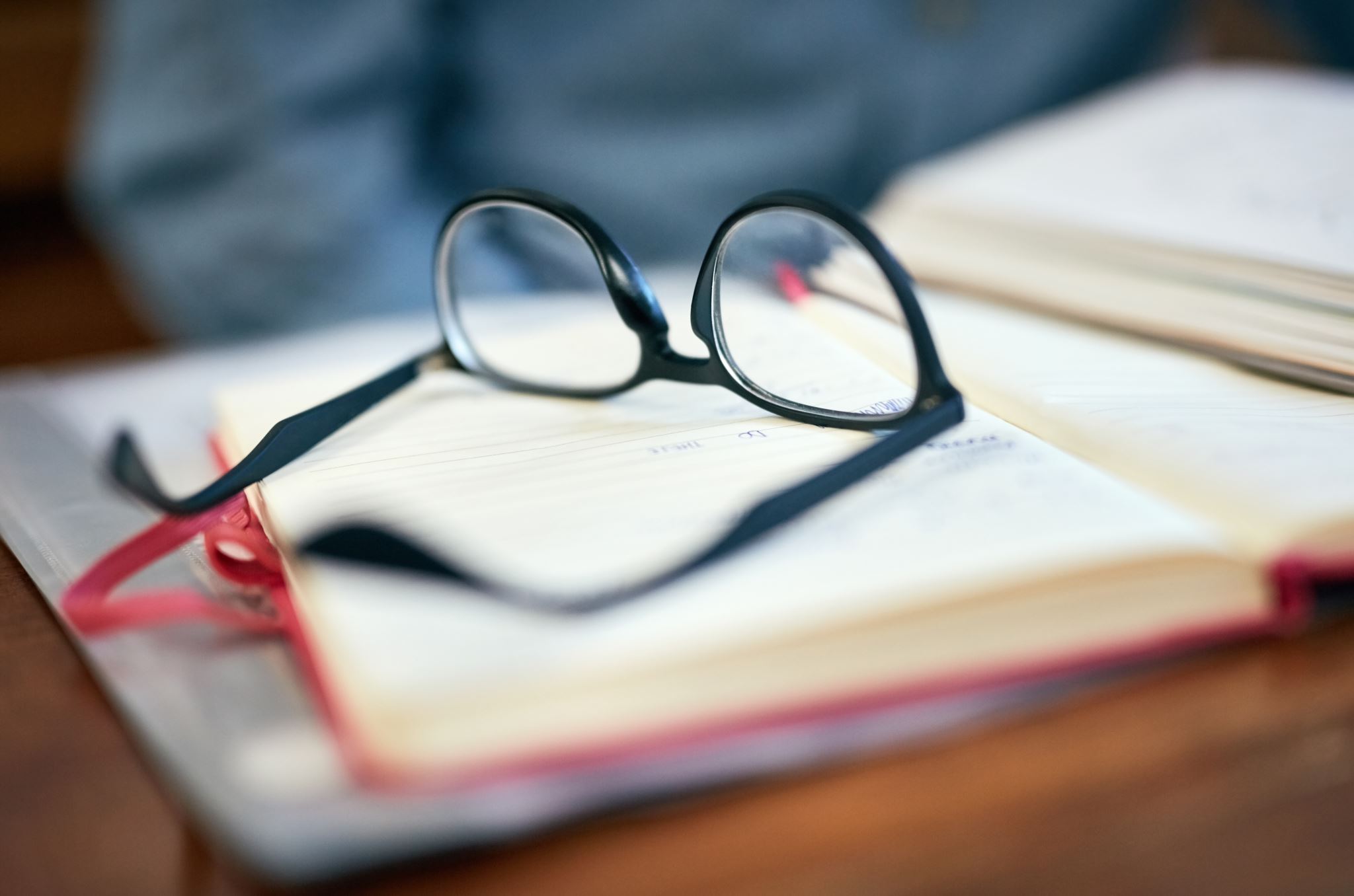 Evaluation
Note finale : moyenne des 4 notes


Contrôle continu
TD 1 : 10 questions de cours au début du TD1
TD2 : 10 questions de cours au début du TD2
TD3 : 10 questions de cours au début du TD3
TD4 : 10 questions de cours au début du TD3
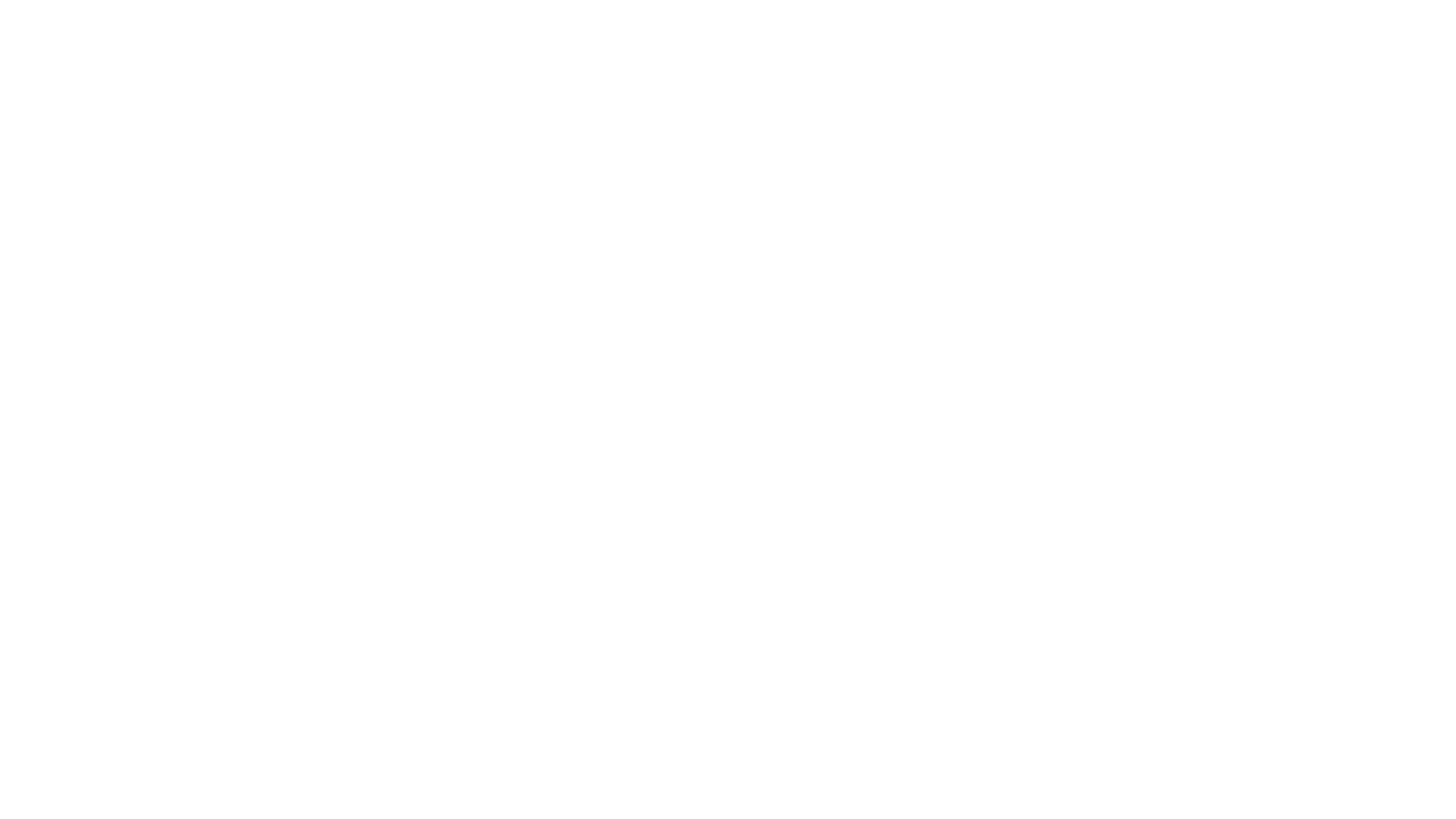 I Lycée vs BUT
II Règles du jeu
III Pièges à éviter
IV Mémorisation
V Attention
VI Hygiène de vie
VII Santé Mentale
VIII Émotions
Plan
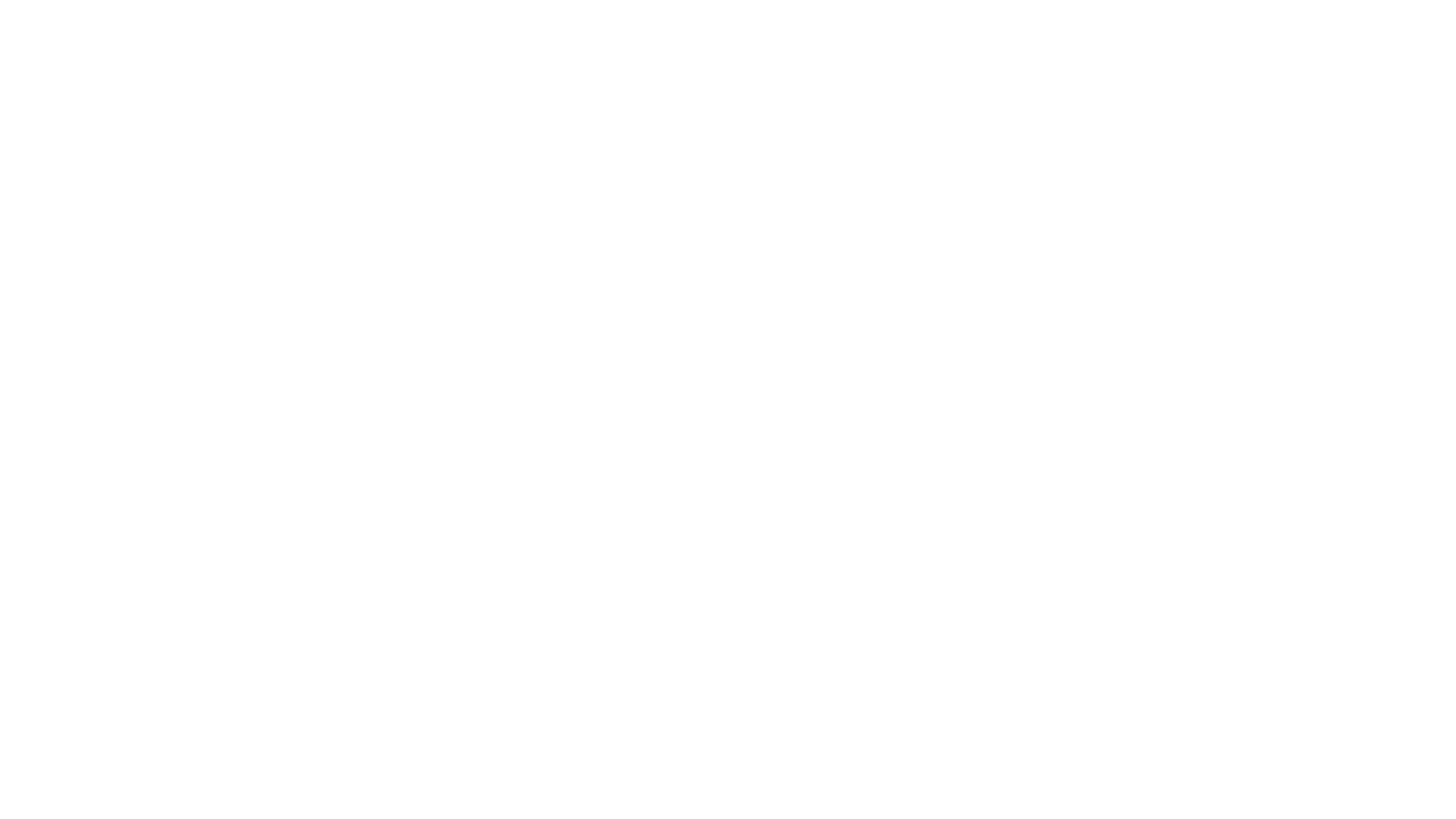 I Lycée vs BUT
II Règles du jeu
III Pièges à éviter
IV Mémorisation
V Attention
VI Hygiène de vie
VII Santé Mentale
VIII Émotions
Plan
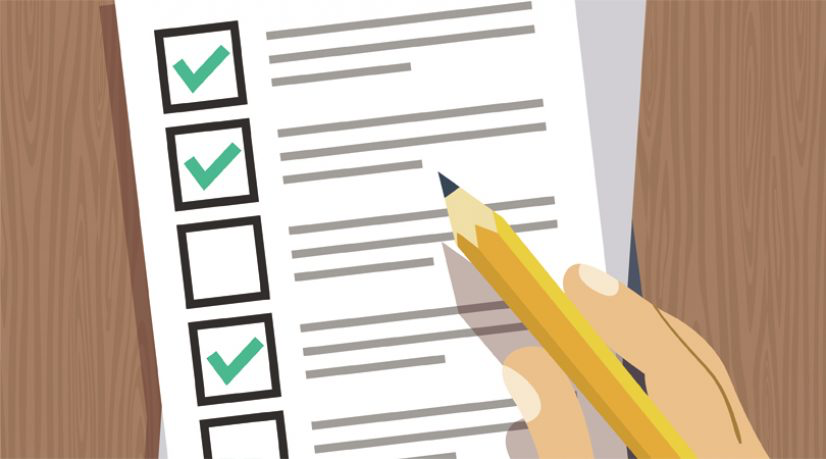 Sondage : Moyenne au BAC
A : 10-12
B : 12-14
C : 14-16
D : 16-18
E : 18-20
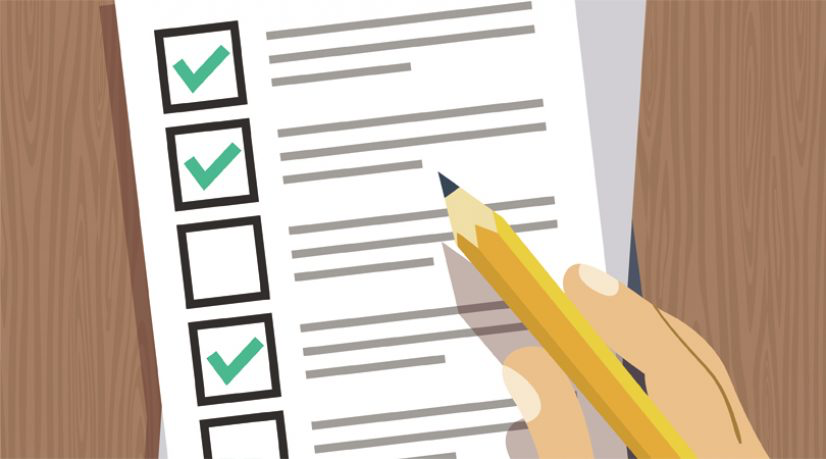 Temps travail hebdomadaire
A : 0h-2h
B : 2h-4h
C : 4h-8h
D : 8h-10h
E : >10h
Lycée vs BUT
3 Trimestre
Parents
 1 Equipe enseignante / 1 an
Contrôle et Devoirs
Répétitions
Bulletin de notes
3 conseils de classe
2 Semestre
Vie en autonomie
Equipes multiples / 14 semaines
Partiel et DS
Rythme peu de redite
Pas de bulletin
1 jury
VIDEO de Théo
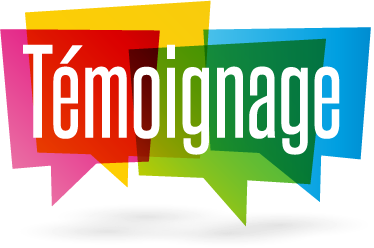 https://sancy.iut.uca.fr/~lafourcade/VIDEOS/Theo2.mp4
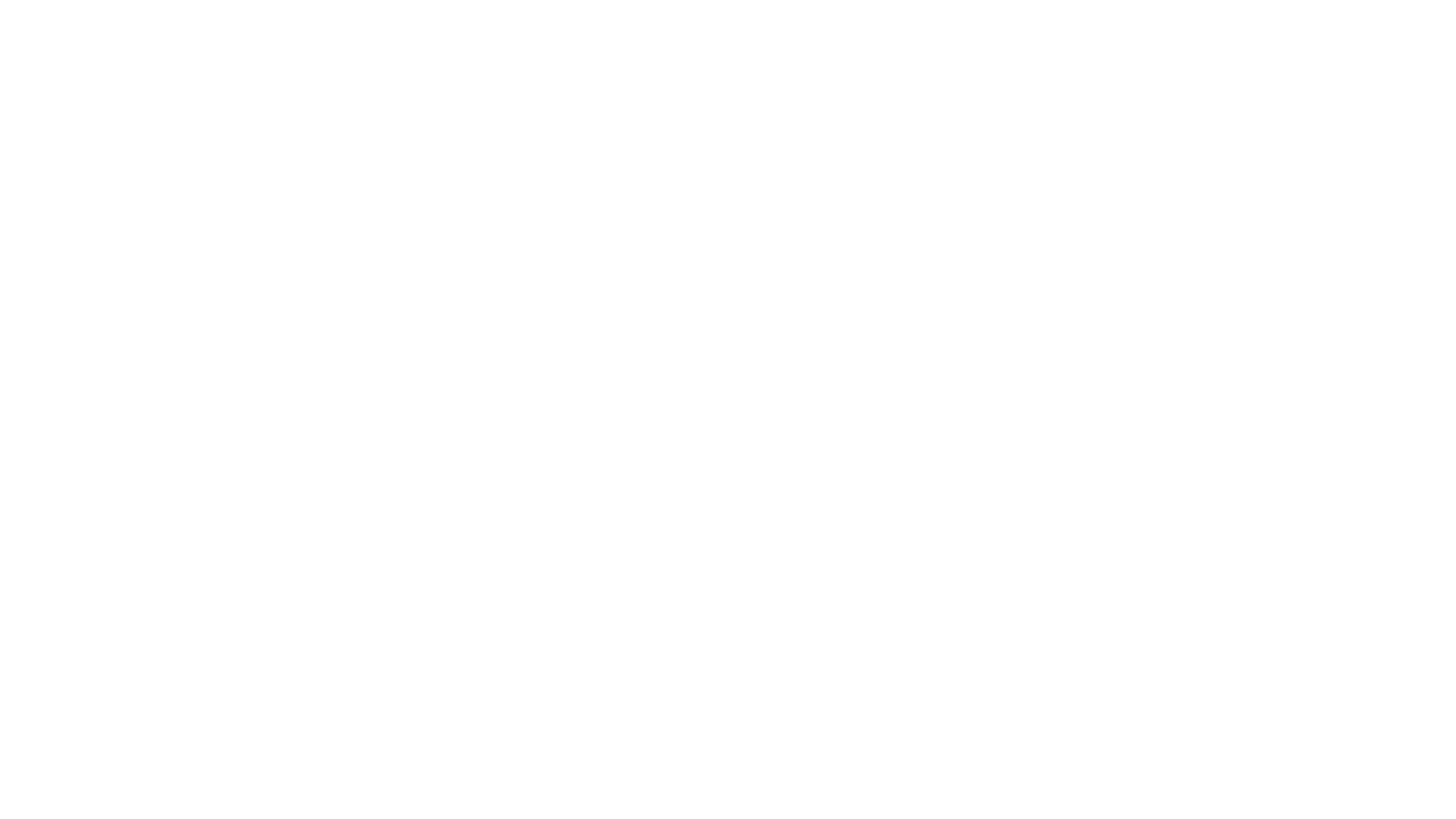 I Lycée vs BUT
II Règles du jeu
III Pièges à éviter
IV Mémorisation
V Attention
VI Hygiène de vie
VII Santé Mentale
VIII Émotions
Plan
Fonctionnement du BUT
6 SAE par semestre
Situation d'Apprentissage et d'Évaluation
Dangers : Compétences
COMMENCER A TRAVAILLER DES MAINTENANT
TOUTES LES MATIERES COMPTENT !
Règles sanitaires
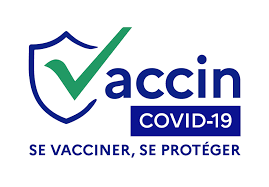 Pour se protéger
Pour protéger les autres
Éviter le re….re-confinement et passer en tout à distance !

Chaque UE sa pédagogie : 
Contrôle continu ou examen écrit ou à distance ou autres …
 
Bien comprendre les règles !
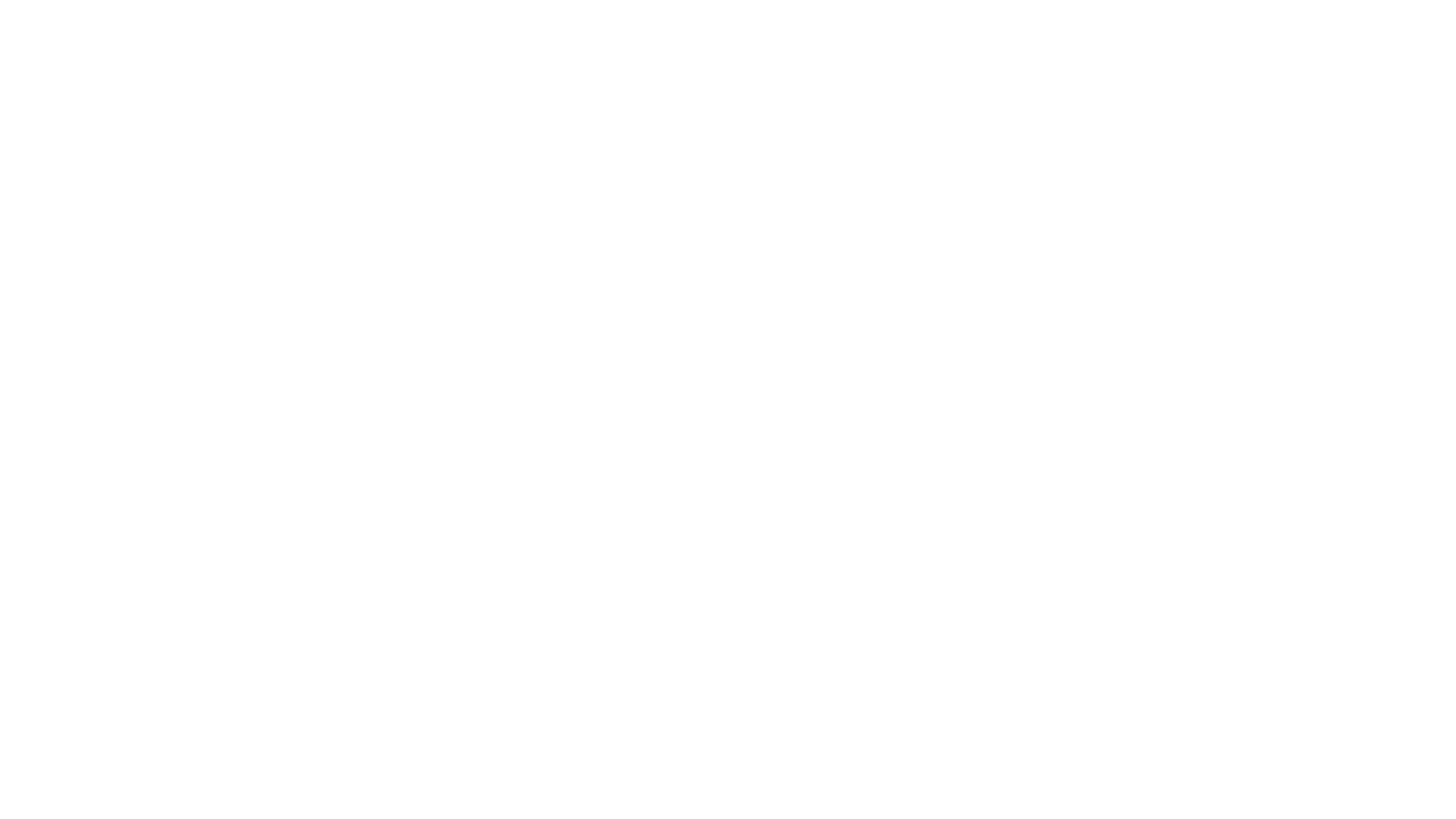 I Lycée vs BUT
II Règles du jeu
III Pièges à éviter
IV Mémorisation
V Attention
VI Hygiène de vie
VII Santé Mentale
VIII Émotions
Plan
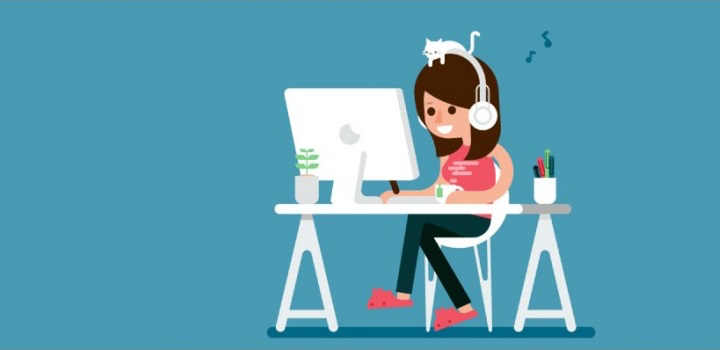 Etudes supérieures
Liberté !
Grande autonomie
Multitude de distracteurs
Problèmes matériel / réseau
Décrochage attentionnel / organisationnel
Responsable
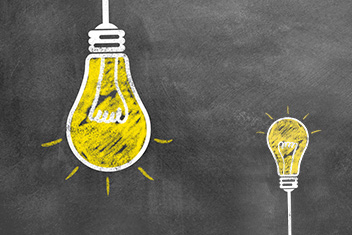 Conseils
Participation active 
 Poser des questions au moindre doute Cours, TD et TP
 Meilleure compréhension 
 Facilite l’apprentissage

Autonomie

Rythme régulier de travail
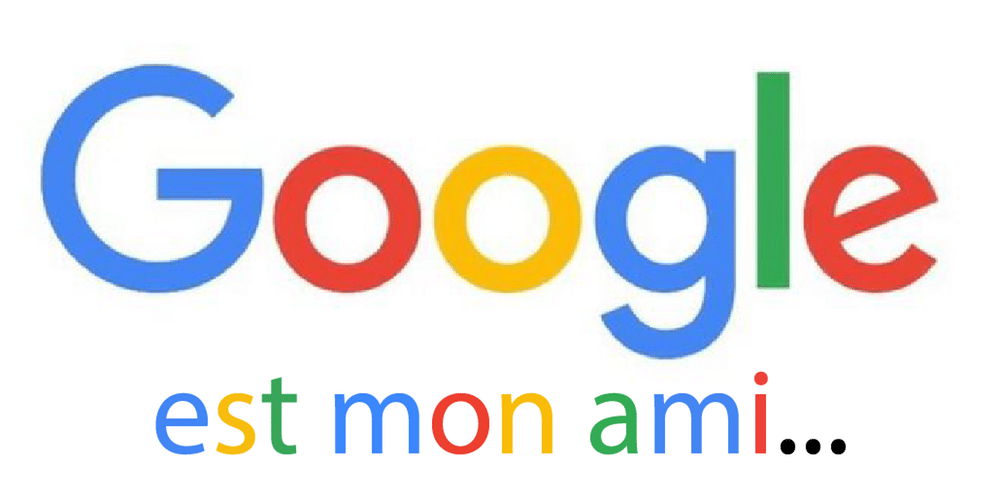 Le piège « Google est mon ami  »
Savoir poser les bonnes questions
Réponses personnalisées 
Trop de résultats à analyser
Chronophage !

Mieux vaut utiliser son cerveau !
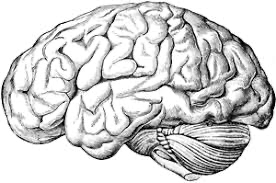 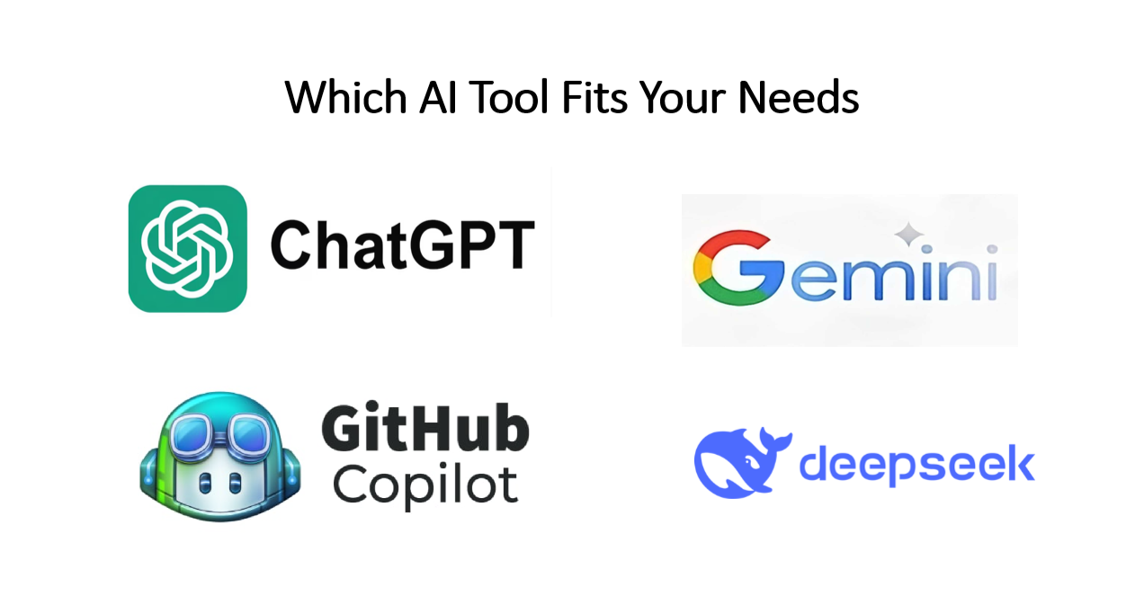 Une IA comme ami!
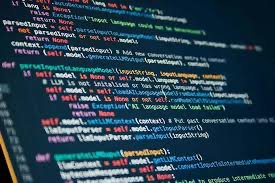 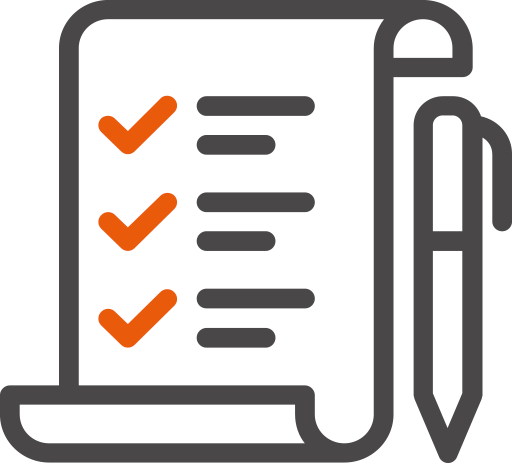 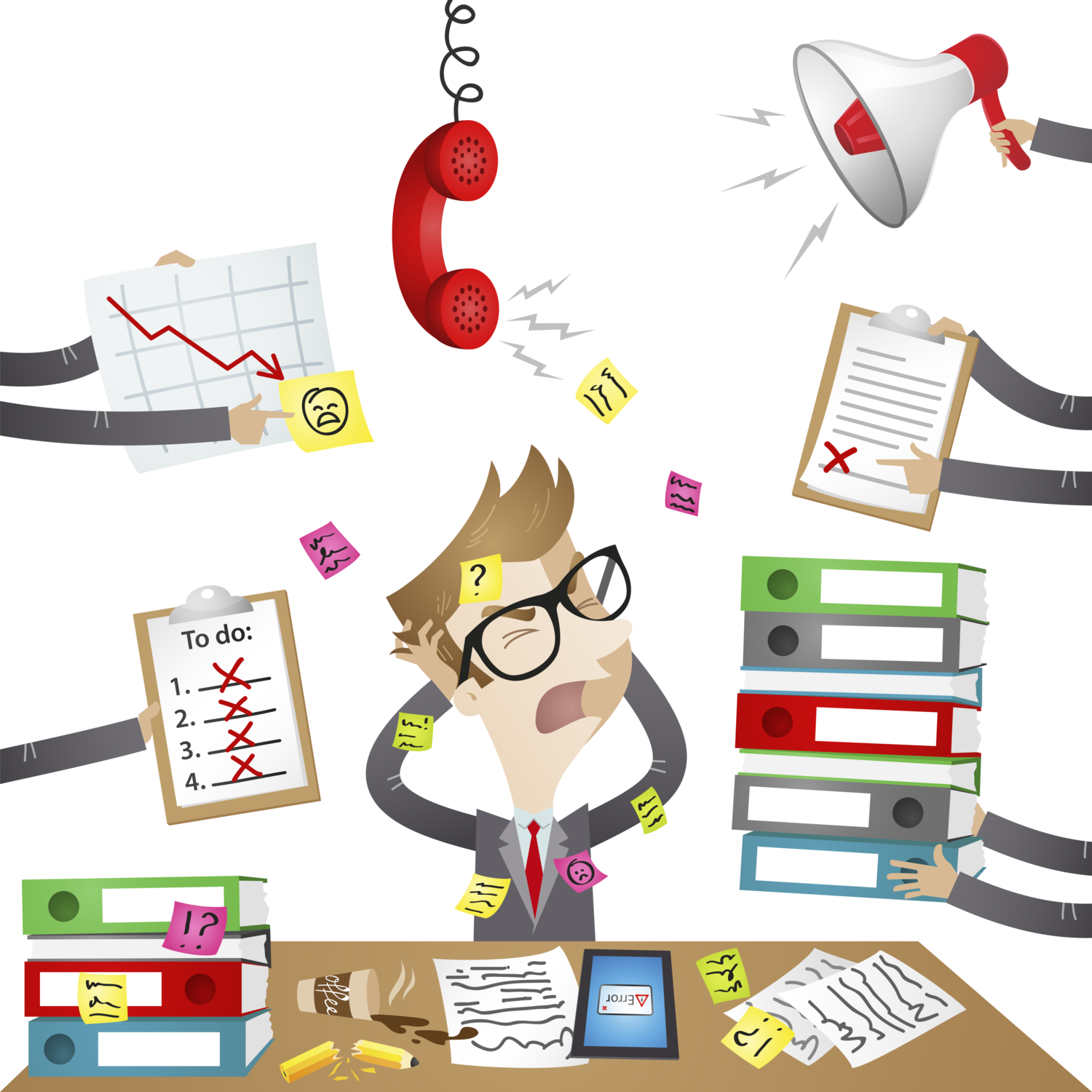 S’organiser
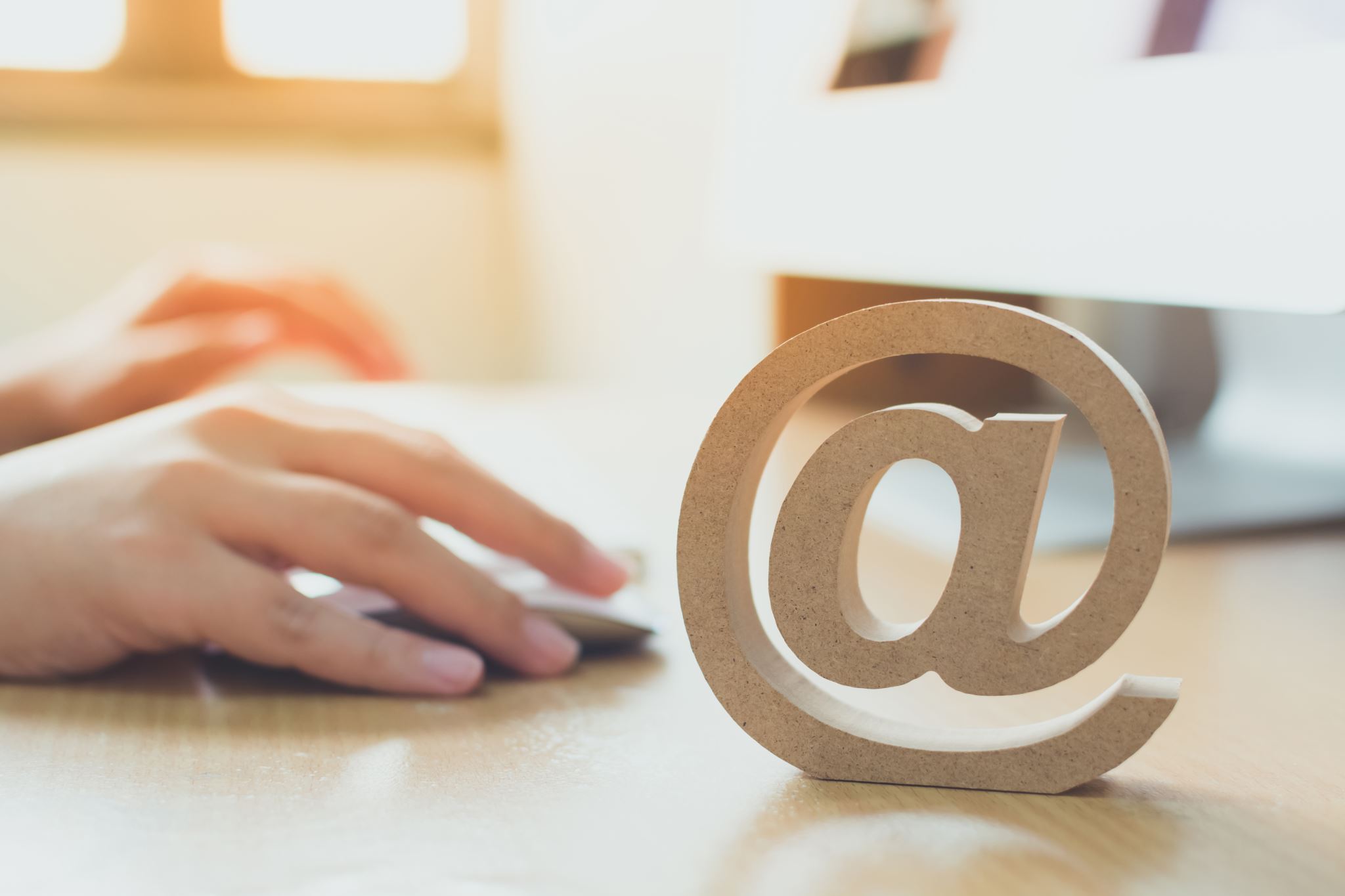 Consulter vos emails
Moyen de communication !
Répondre aux solicitations !
Clients lourds :
Téléphone : K9 / Mail / Outlook / Spark
Ordinateur : Thunderbird / Mail / Outlook /
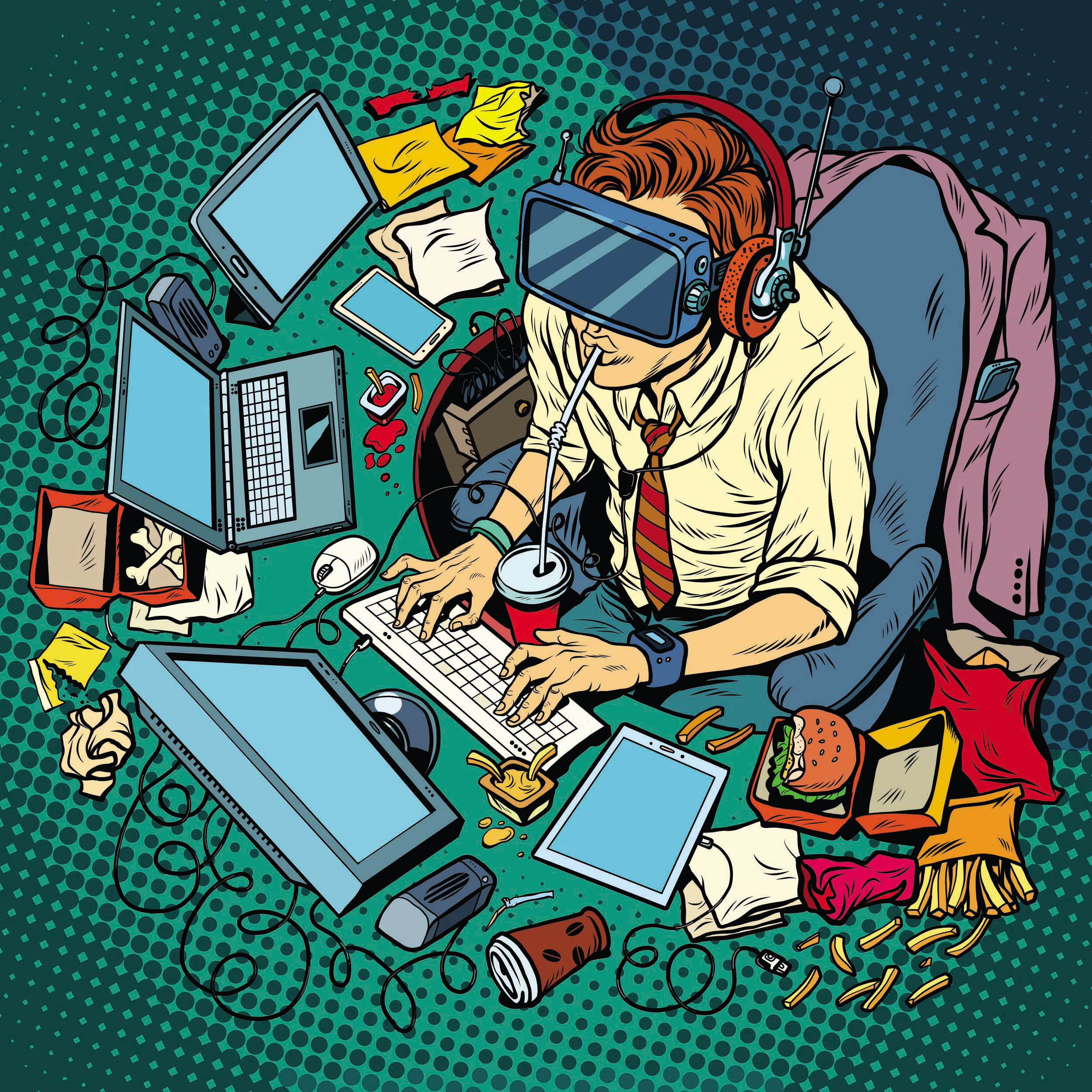 Aspects Techniques
Matériel : 
Ordi, connexion, imprimante, scanner…
Outils : 
SSH, X2Go
Teams, BBB, Zoom, Discord…
Linux, Windows, Mac 
Environnement de travail : 
Lieu, bureau, chaise, calme…
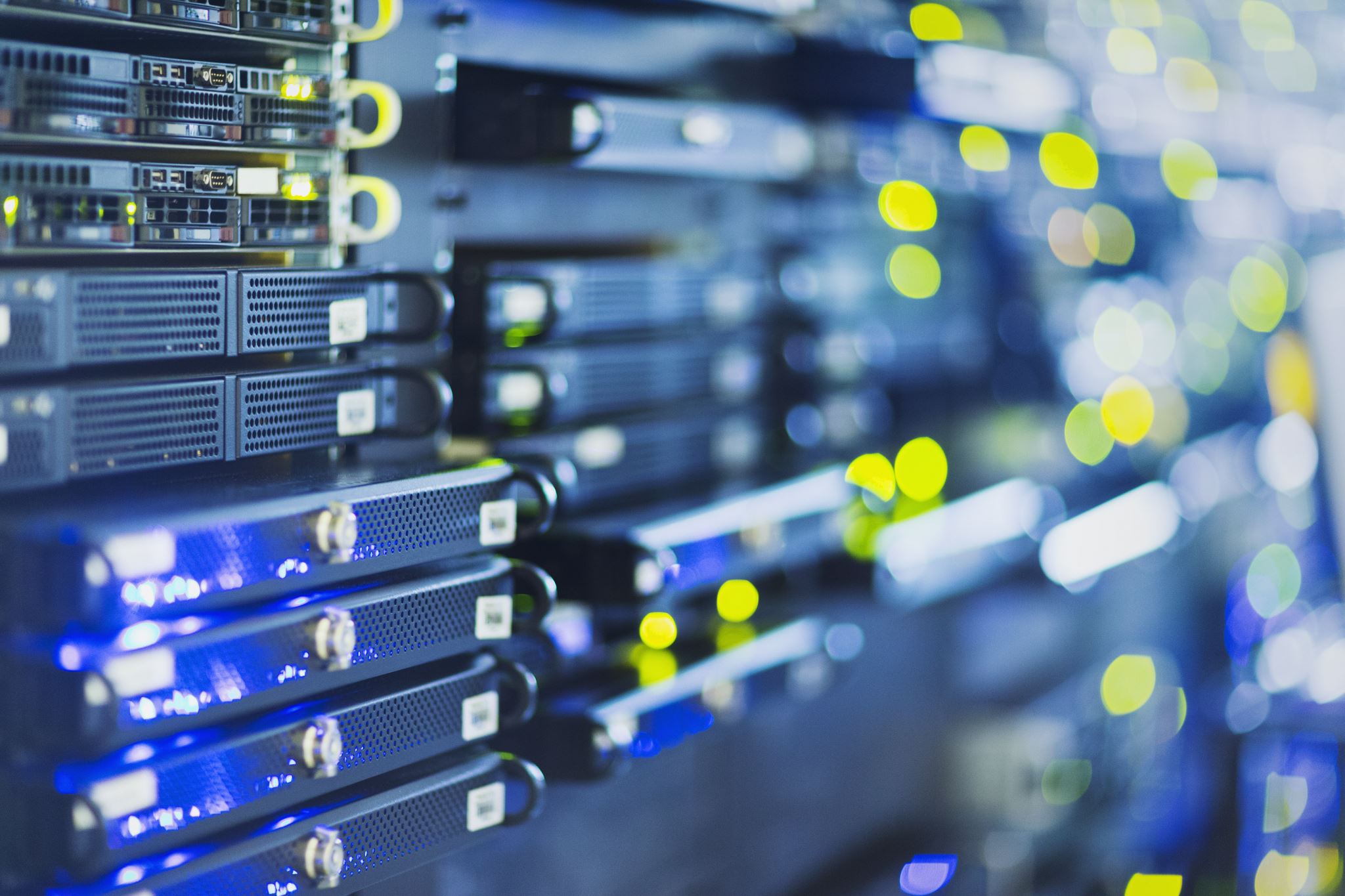 Sauvegarde
Outils :
USB Key
Disque dur 
Compte à l’IUT
Cloud
Git
Votre Responsabilité
Tricher
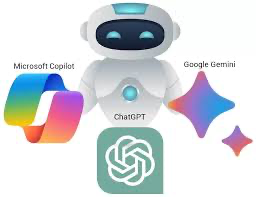 COPIER/ COLLER 
ChatGPT 

Pas vu pas pris ! Fausse impression
Les professeurs sont plus vigilants
Les conséquences sont plus graves !
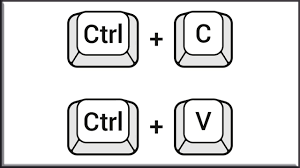 Vous apprenez un métier !
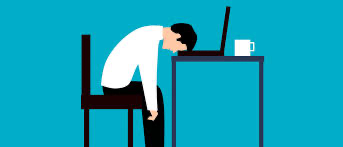 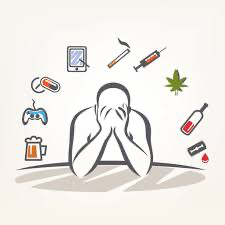 Points de vigilence
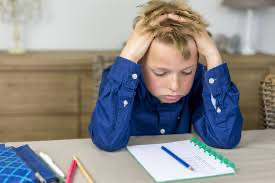 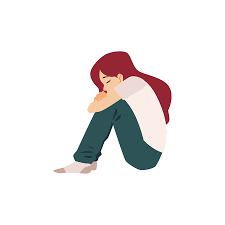 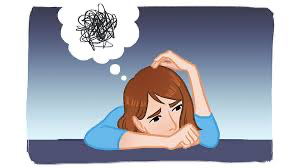 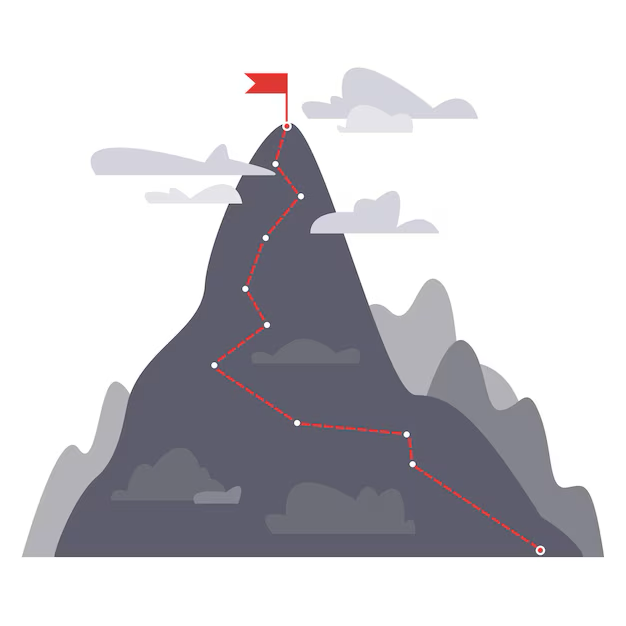 5 points à retenir
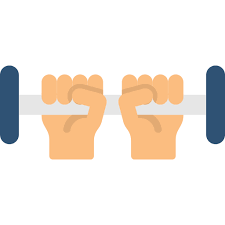 Ne perdez pas votre objectif
Organisez-vous pour garder le rythme
S’exercer ! 
Communiquez
Soyez vigilants aux pièges!
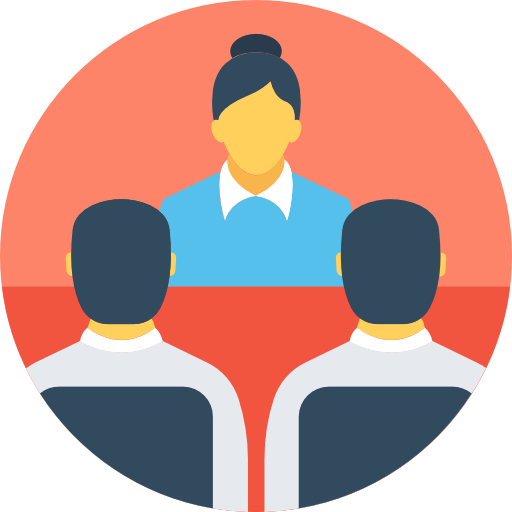 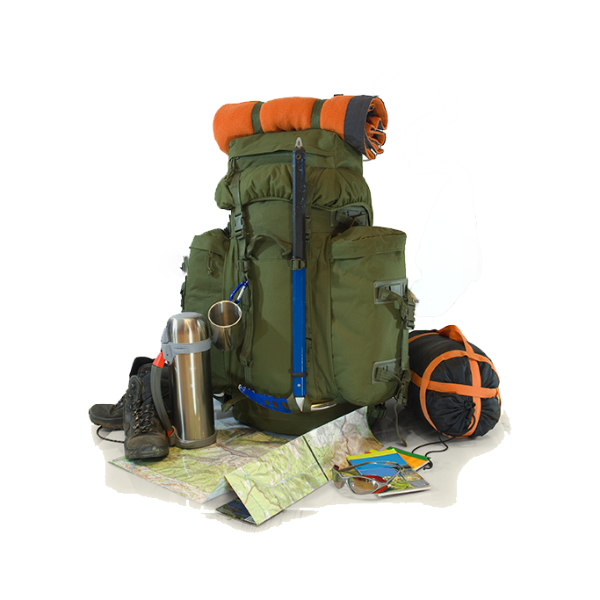 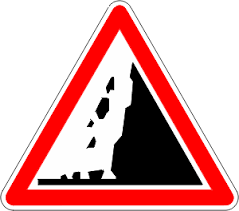 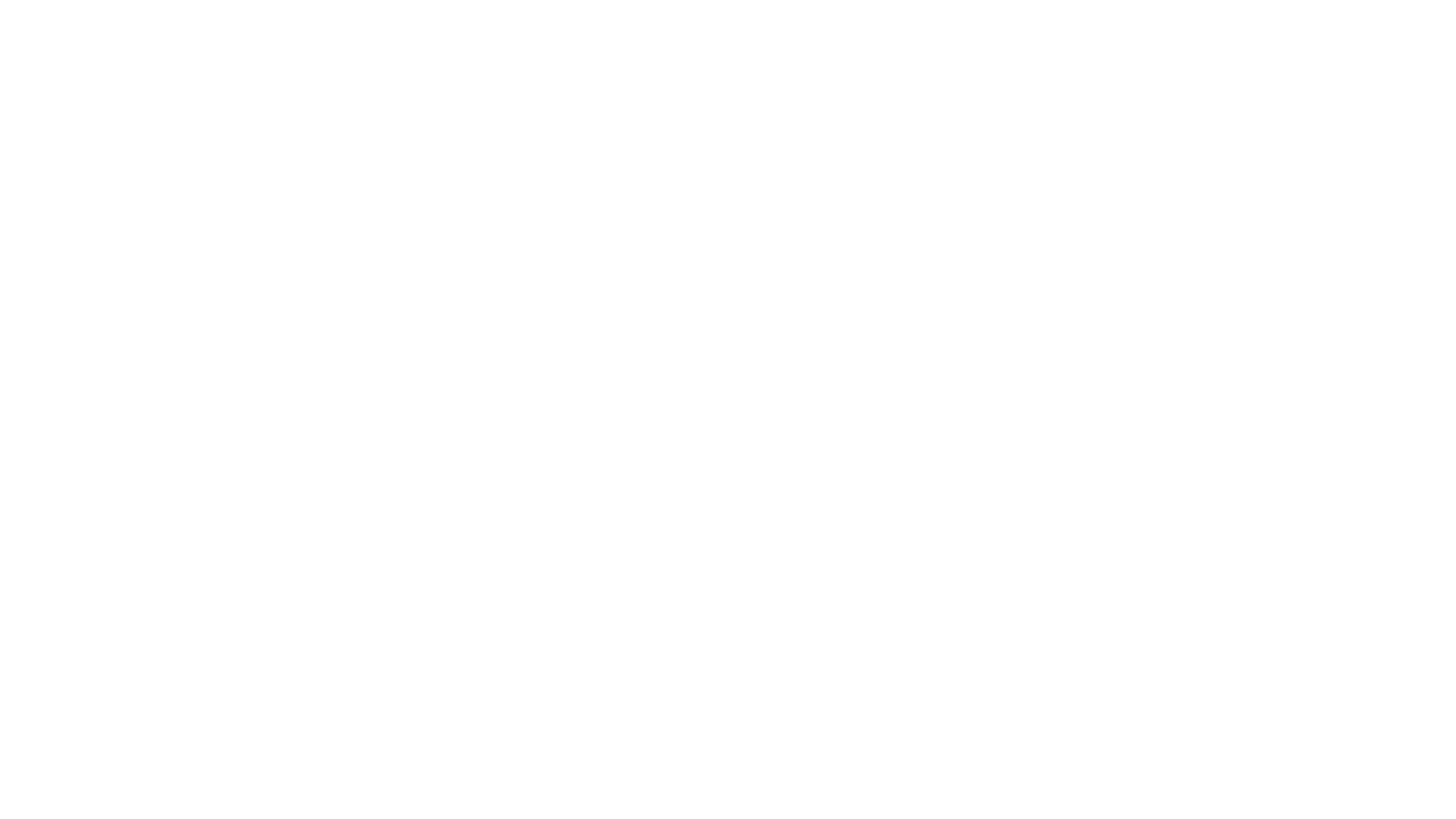 I Lycée vs BUT
II Règles du jeu
III Pièges à éviter
IV Mémorisation
V Attention
VI Hygiène de vie
VII Émotions
Plan
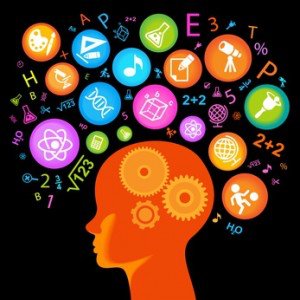 Empan mnésique
Structure de la mémoire Baddeley 1976
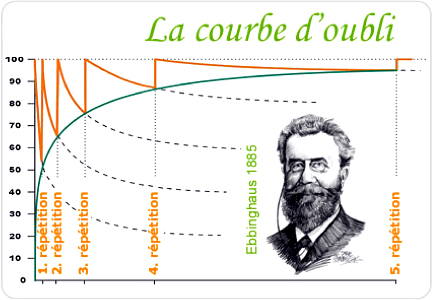 Gagnon
Apprendre = s’entrainer à restituer les informations
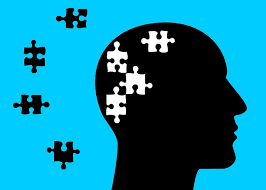 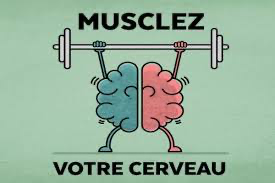 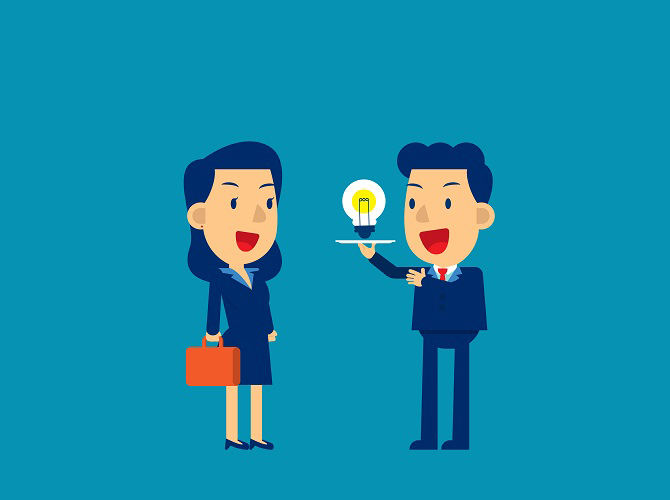 Conseils
Rassemblez les informations
Organisez les connaissances
Reconstruisez plusieurs fois
Espacez les séances
Variez les méthodes et les lieux
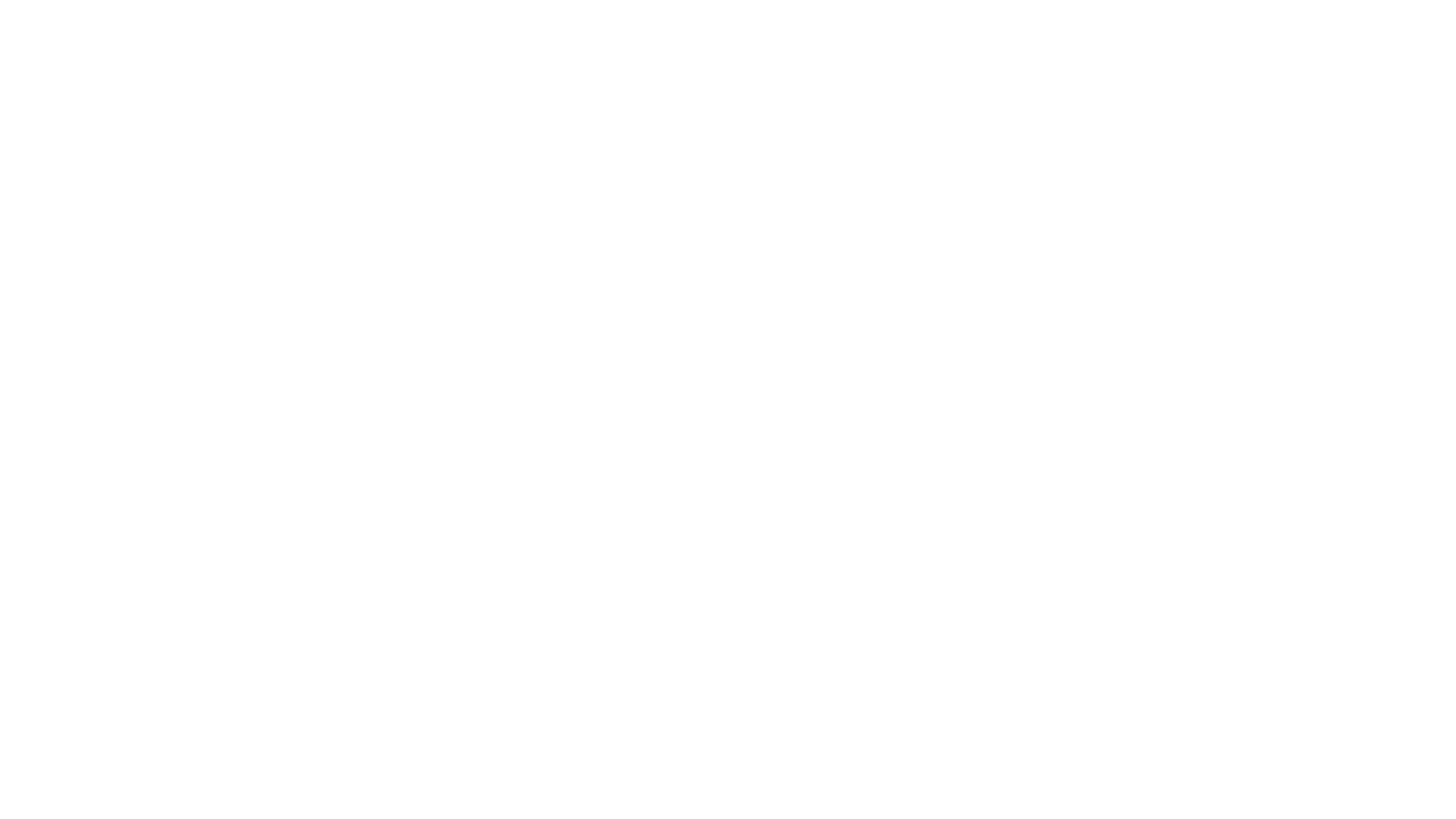 I Lycée vs BUT
II Règles du jeu
III Pièges à éviter
IV Mémorisation
V Attention
VI Hygiène de vie
VII Santé Mentale
VIII Émotions
Plan
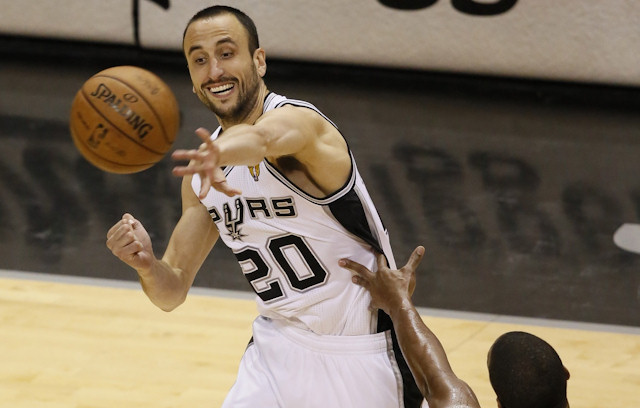 VIDEO
Combien de passe se font les joueurs de l’équipe blanche ?
Effet Stroop 1935
ROUGE VERT JAUNE BLEU
VERT BLEU ROUGE JAUNE
VERT ROUGE VERT BLEU
JAUNE VERT BLEU JAUNE
VERT ROUGE JAUNE BLEU
Lisez la couleur avec laquelle chaque mot est écrit.
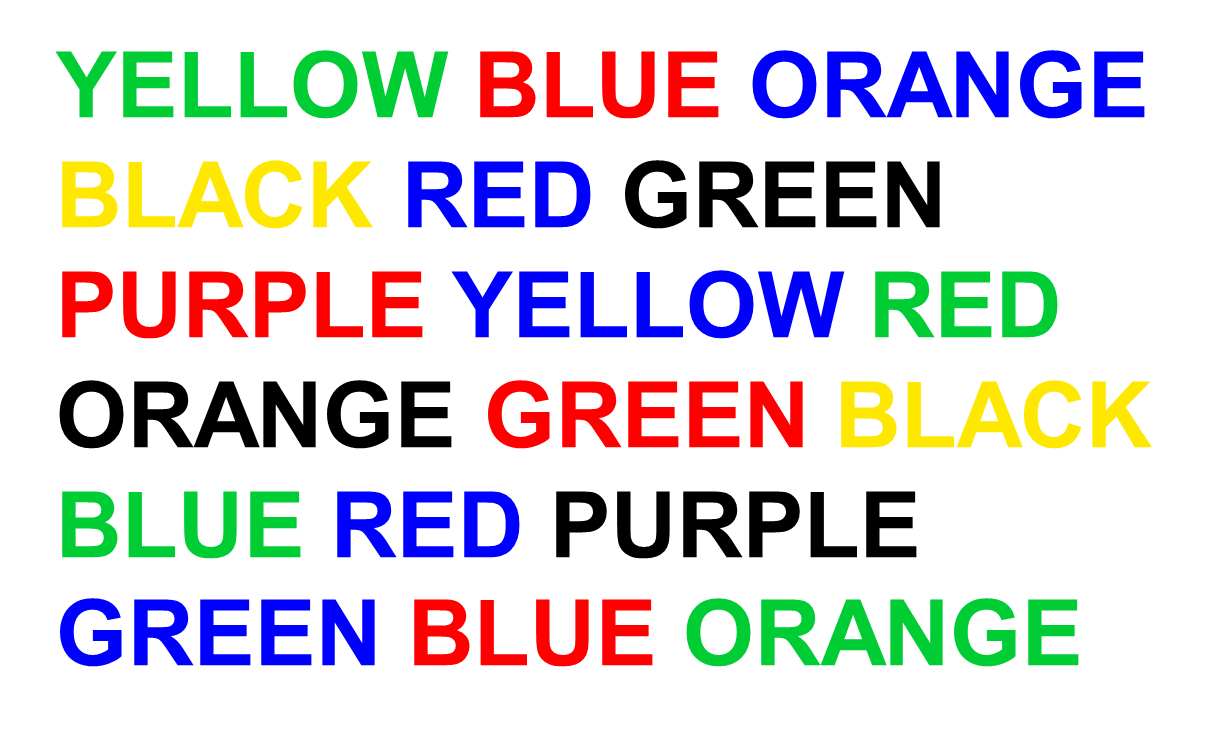 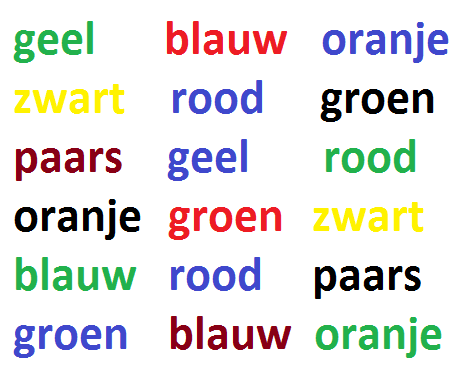 Courbe de l’attention
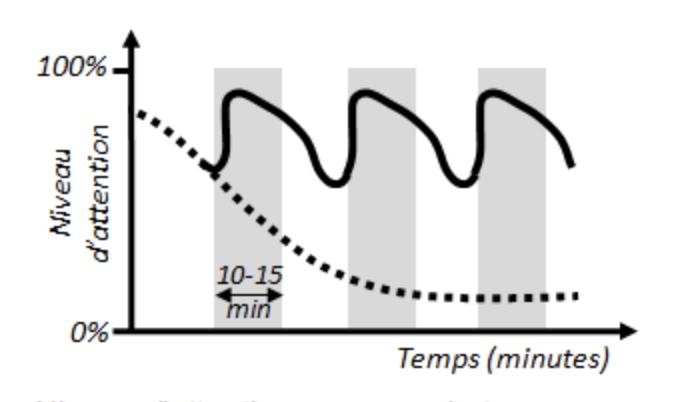 Attentionaccruepour survivre
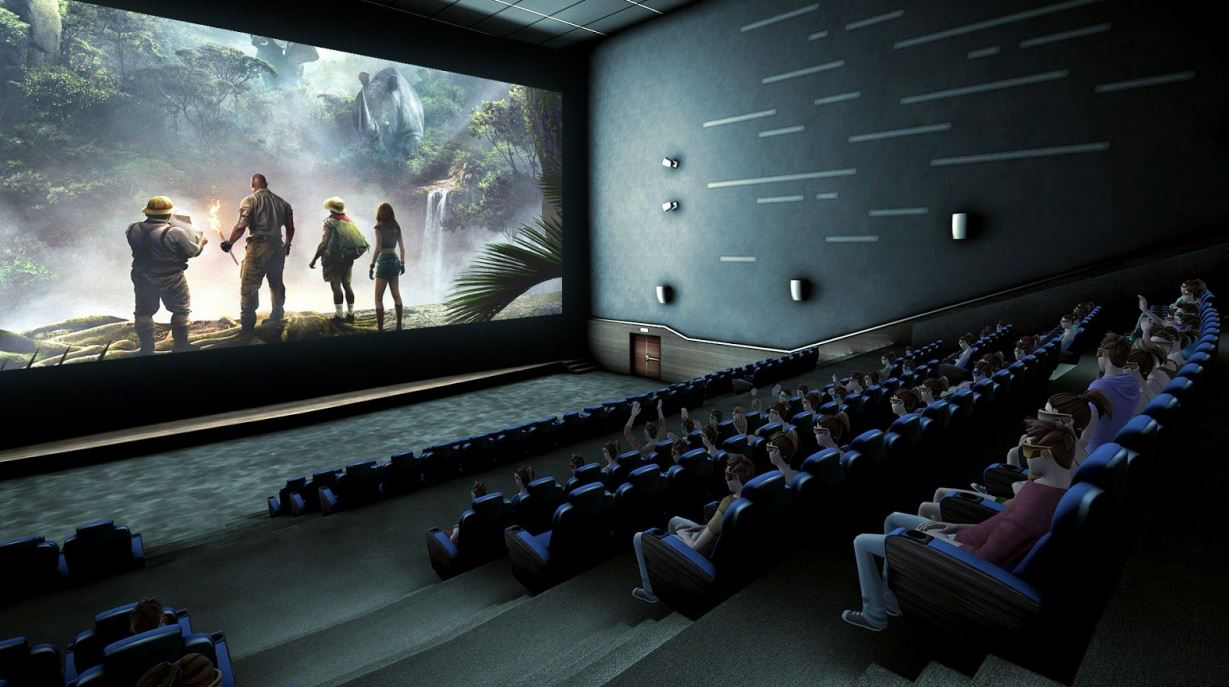 Vous savez être attentif
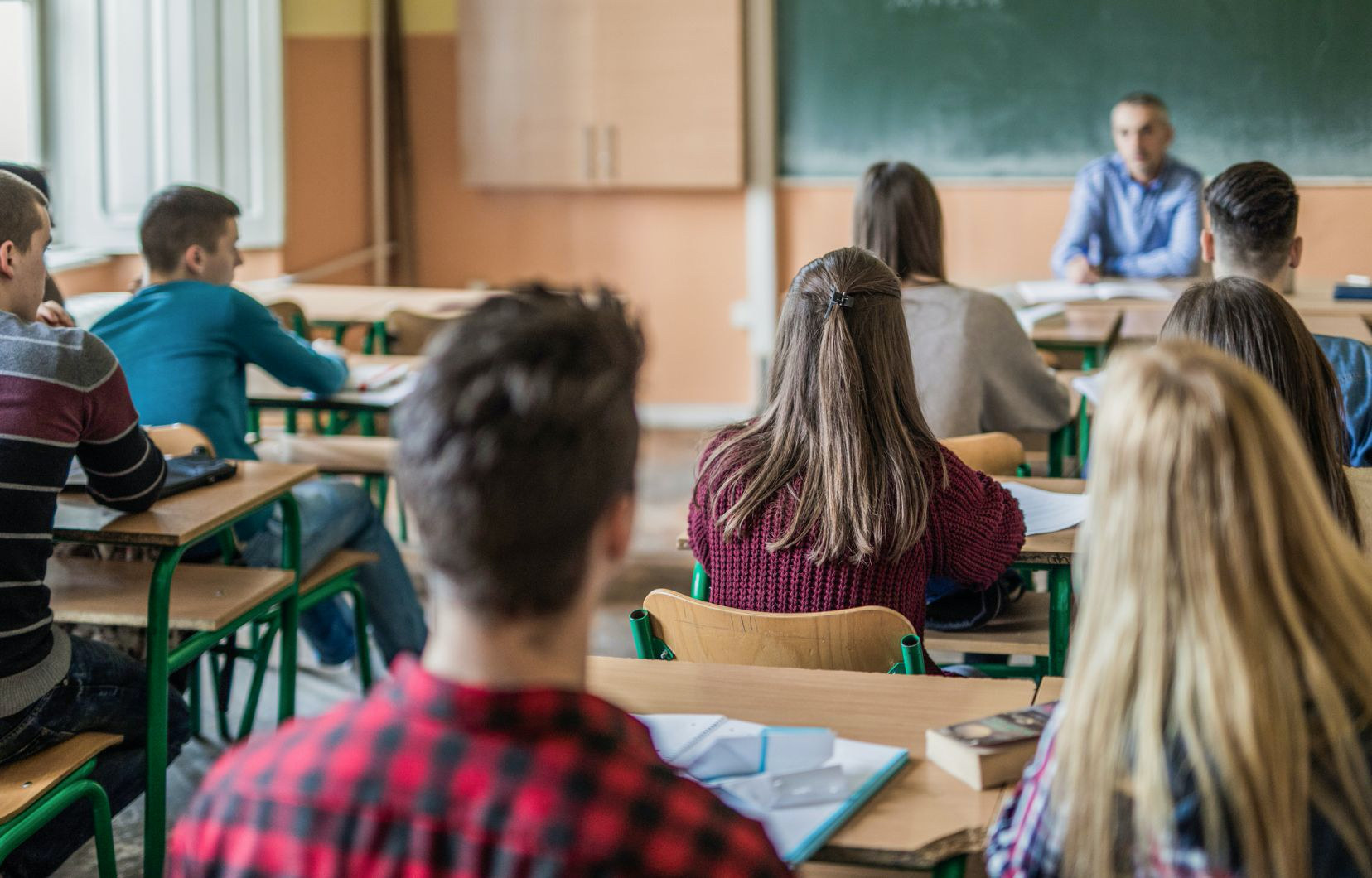 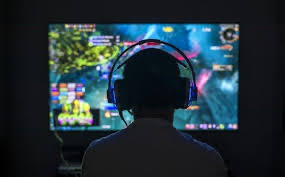 Quand vous travaillez ou 
en cours c’est la même chose
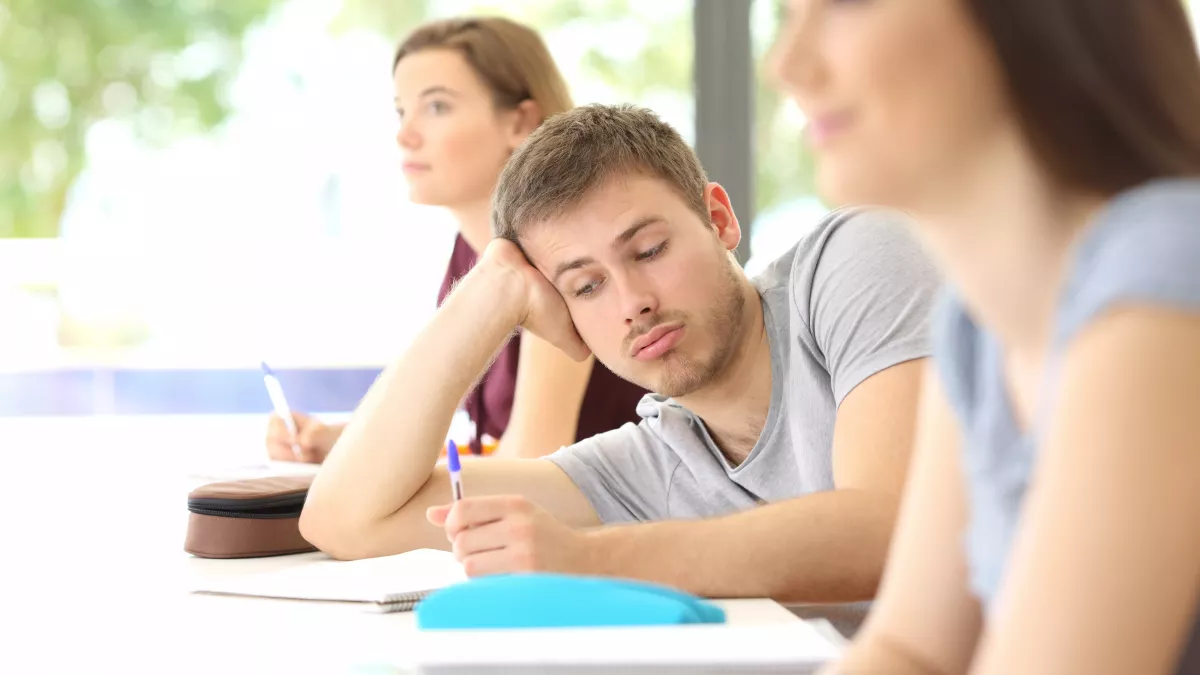 Conseils
Détecter la perte d’attention

Eliminer les distracteurs
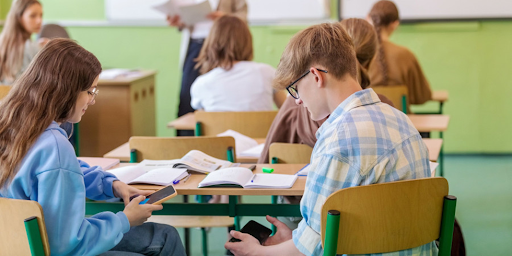 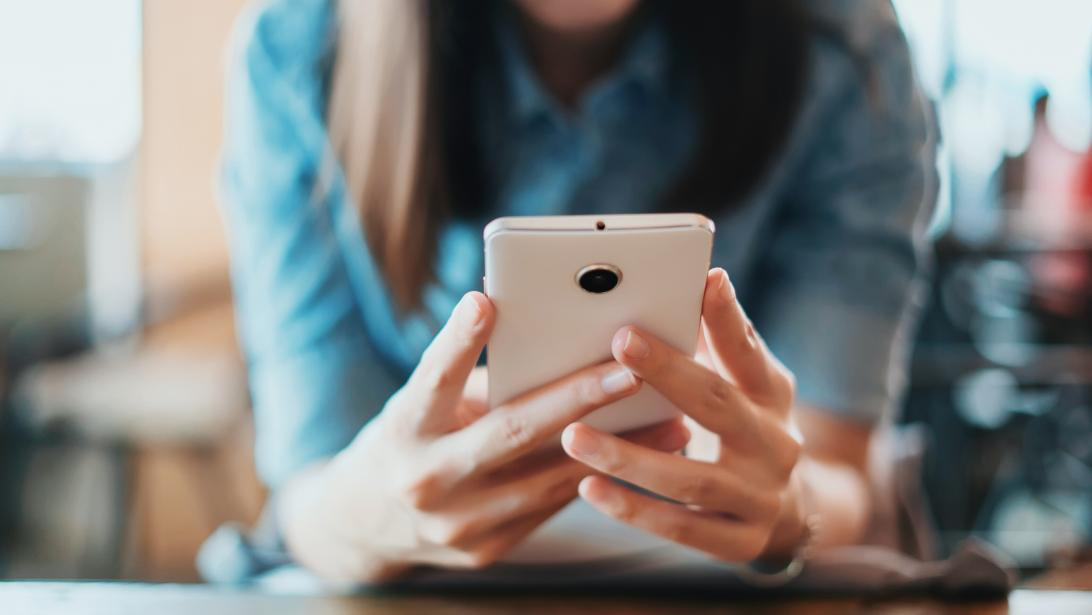 Videosur le portable
https://sancy.iut.uca.fr/~lafourcade/VIDEOS/Attention/Attention-suisse.mp4
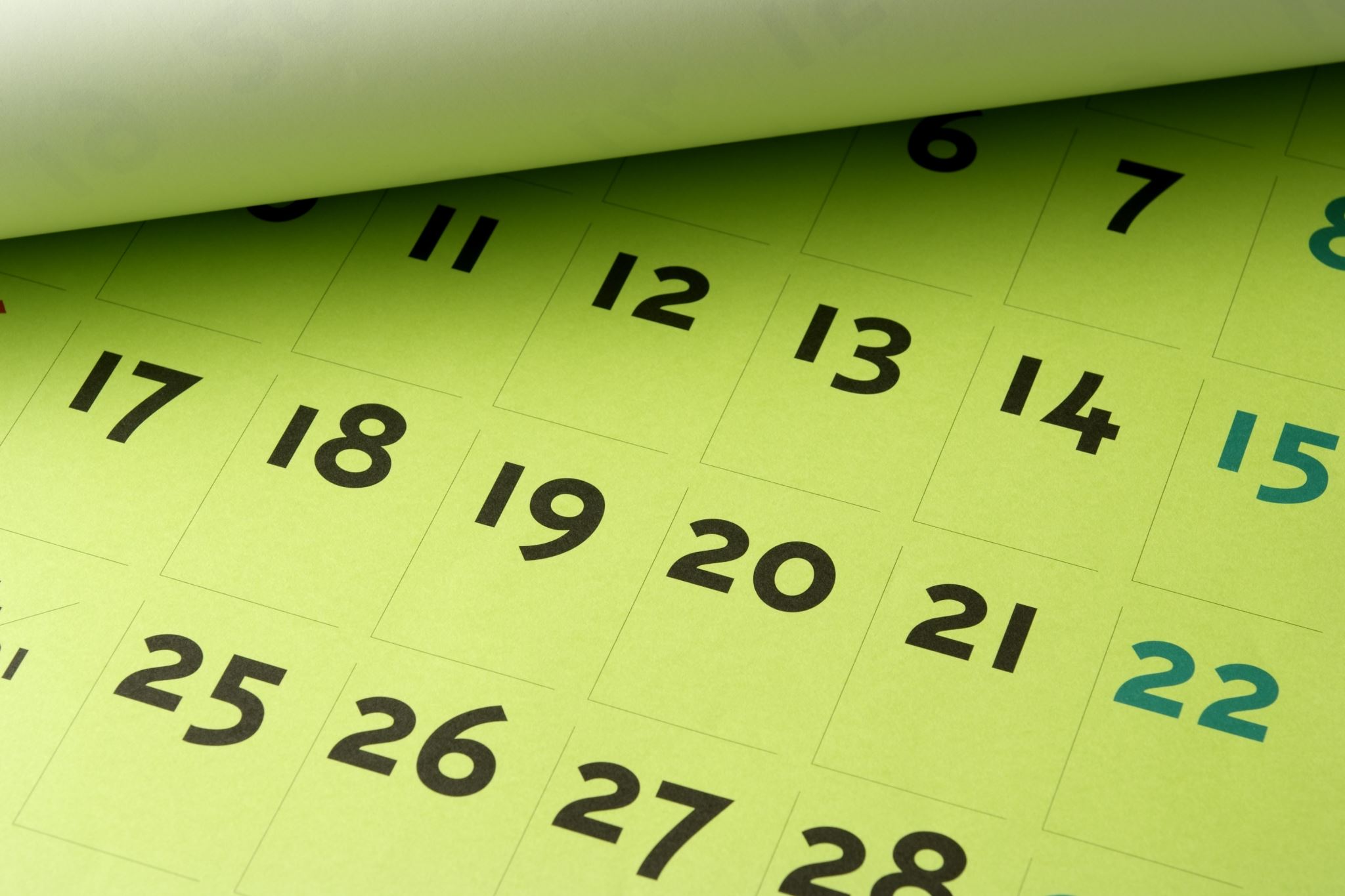 Faites une liste de vos taches pour la semaine
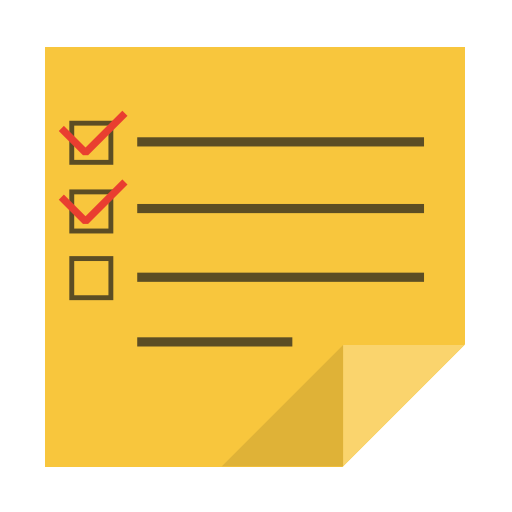 Estimez le temps de chaque tache
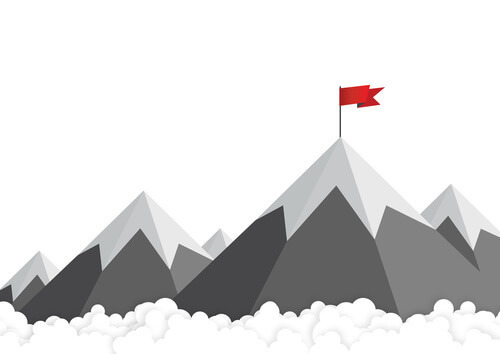 Important
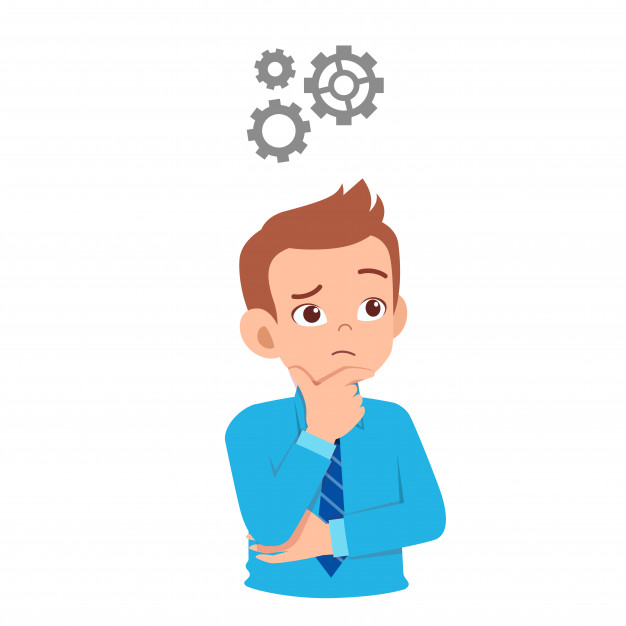 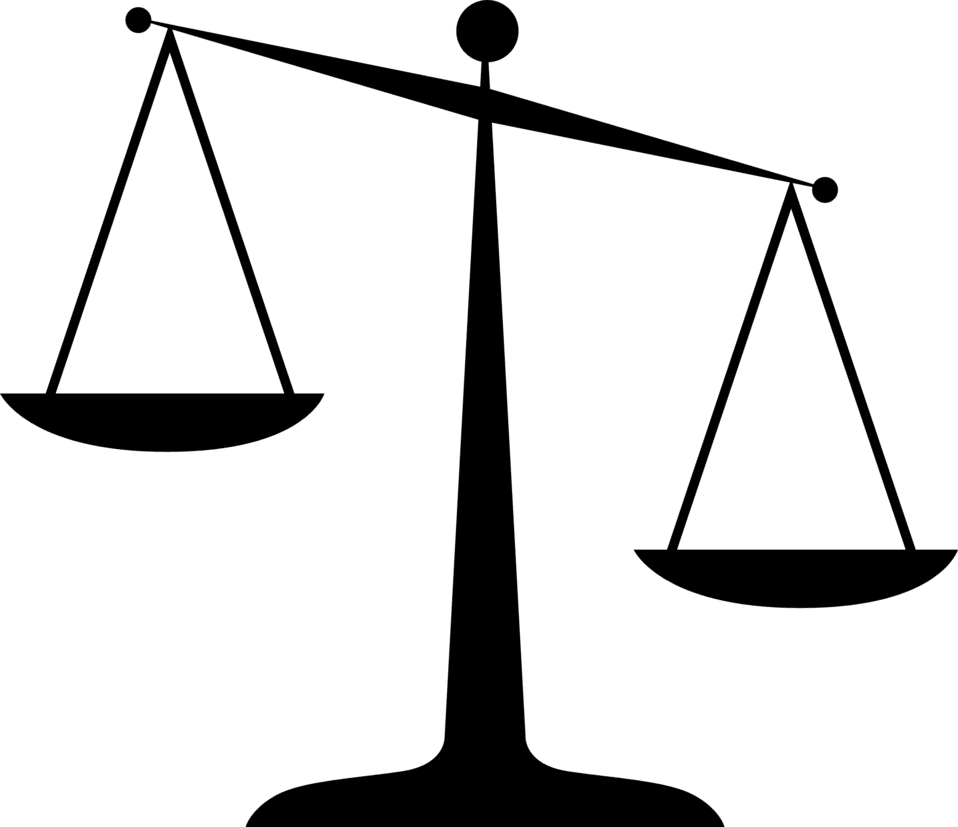 Personnel
Qui a de la valeur pour soi
En lien avec ses objectifs
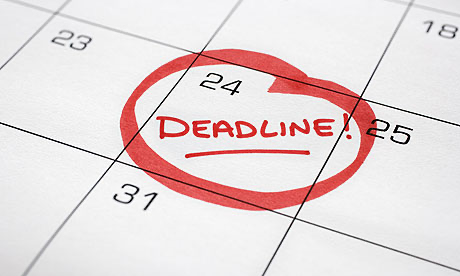 Temps limité
Deadline
Ne peut attendre
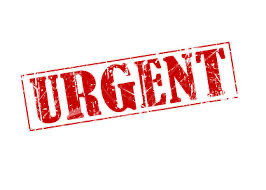 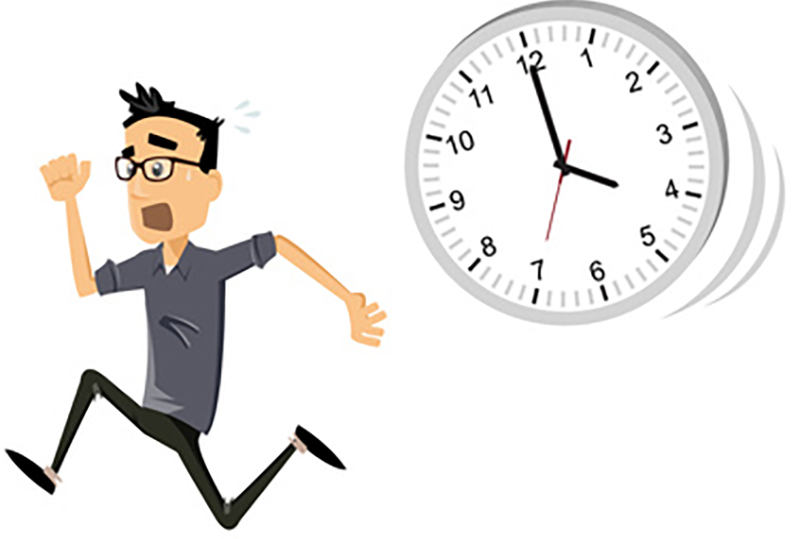 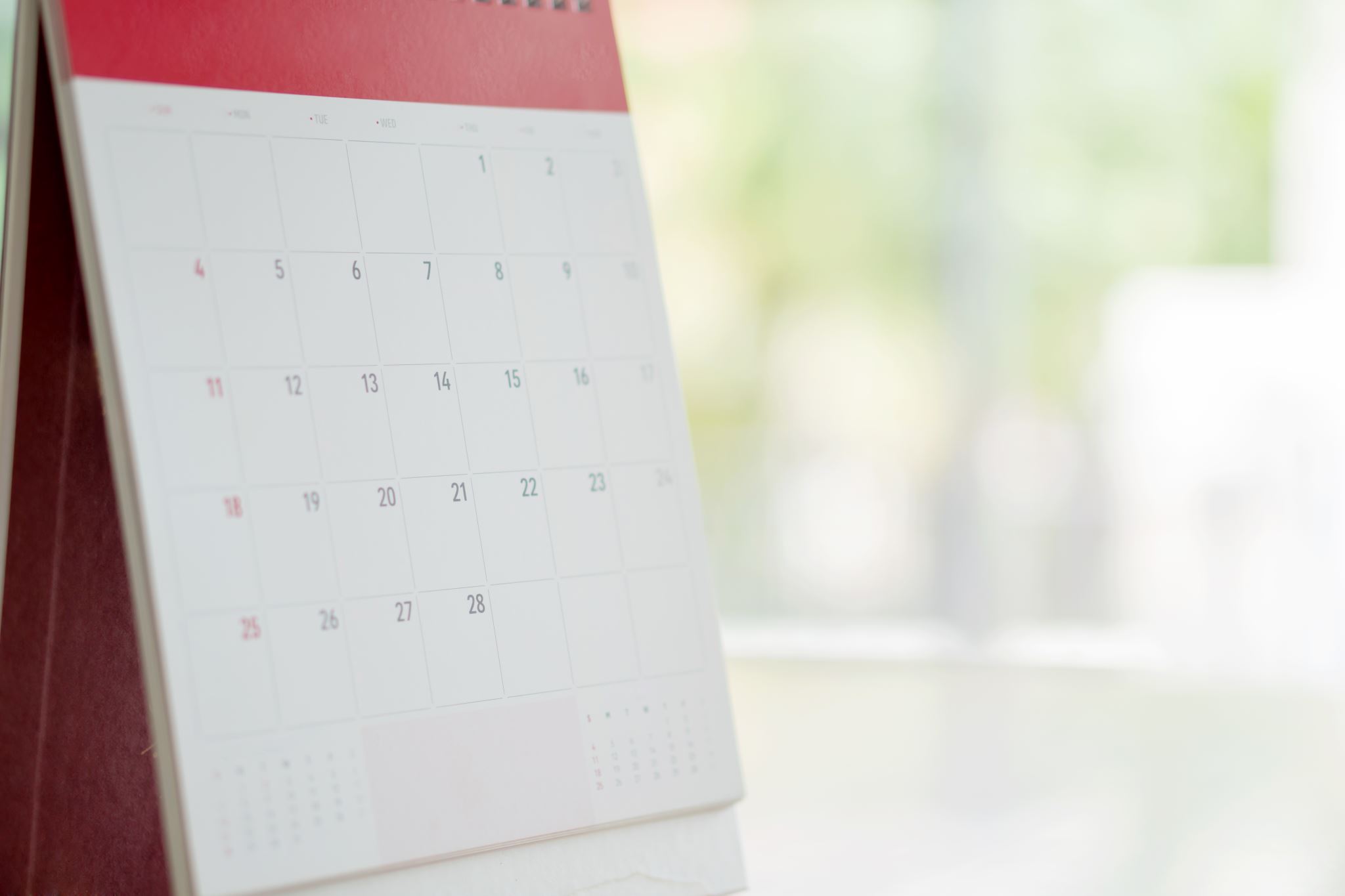 Faites une TODO liste de vos taches pour la semaine
Classez vos tâches en :

Importantes vs non importantes

Urgentes vs non urgentes
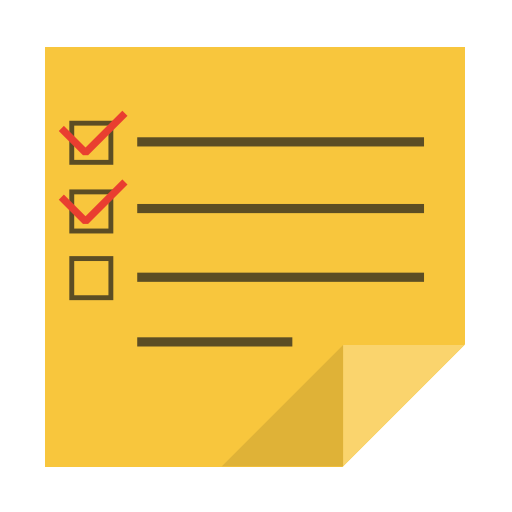 S’Organisez
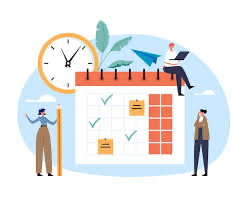 Construisez un planning des tâches à faire pour la semaine prochaine
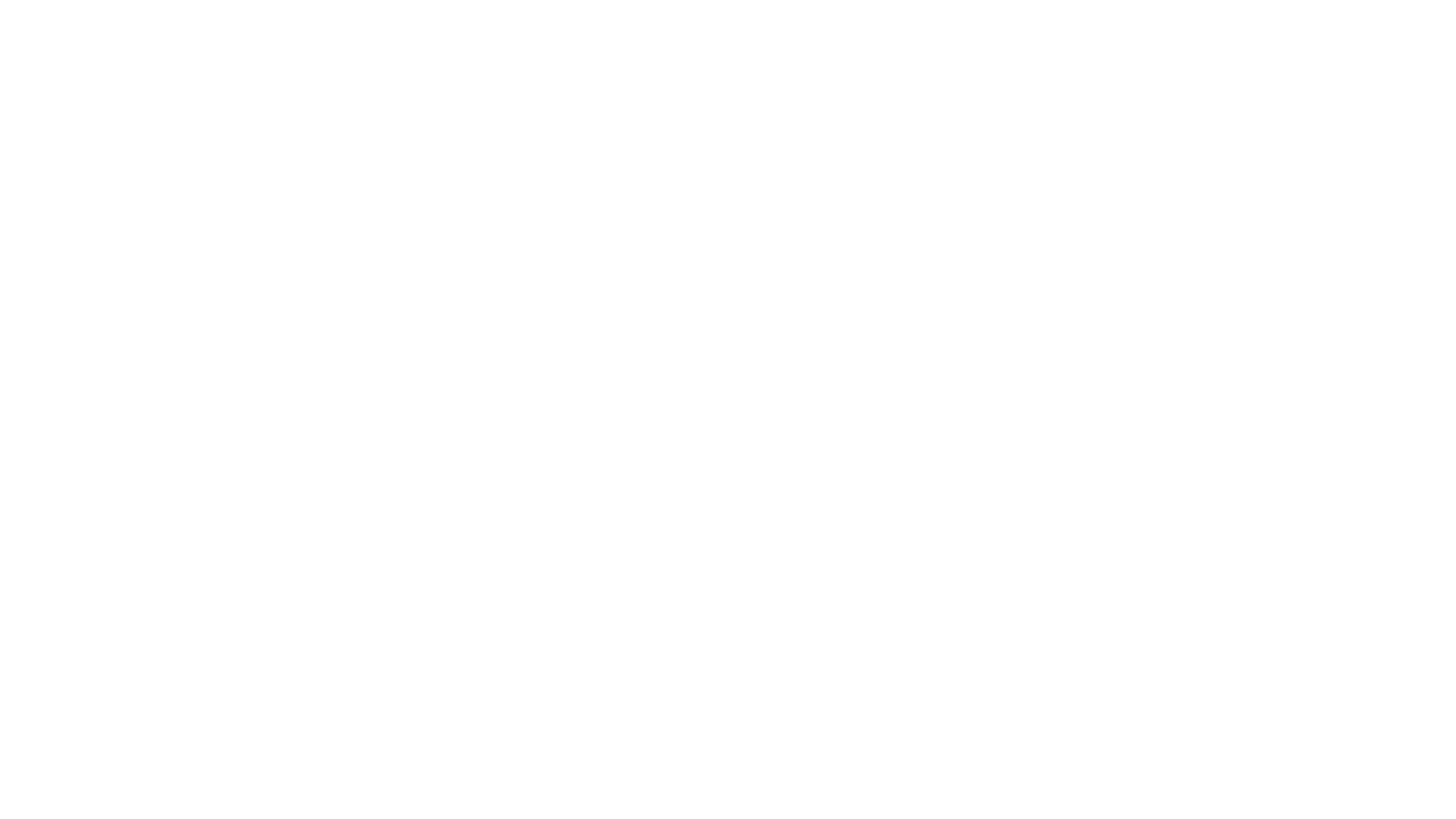 I Lycée vs BUT
II Règles du jeu
III Pièges à éviter
IV Mémorisation
V Attention
VI Hygiène de vie
VII Santé Mentale
VIII Émotions
Plan
Alimentation
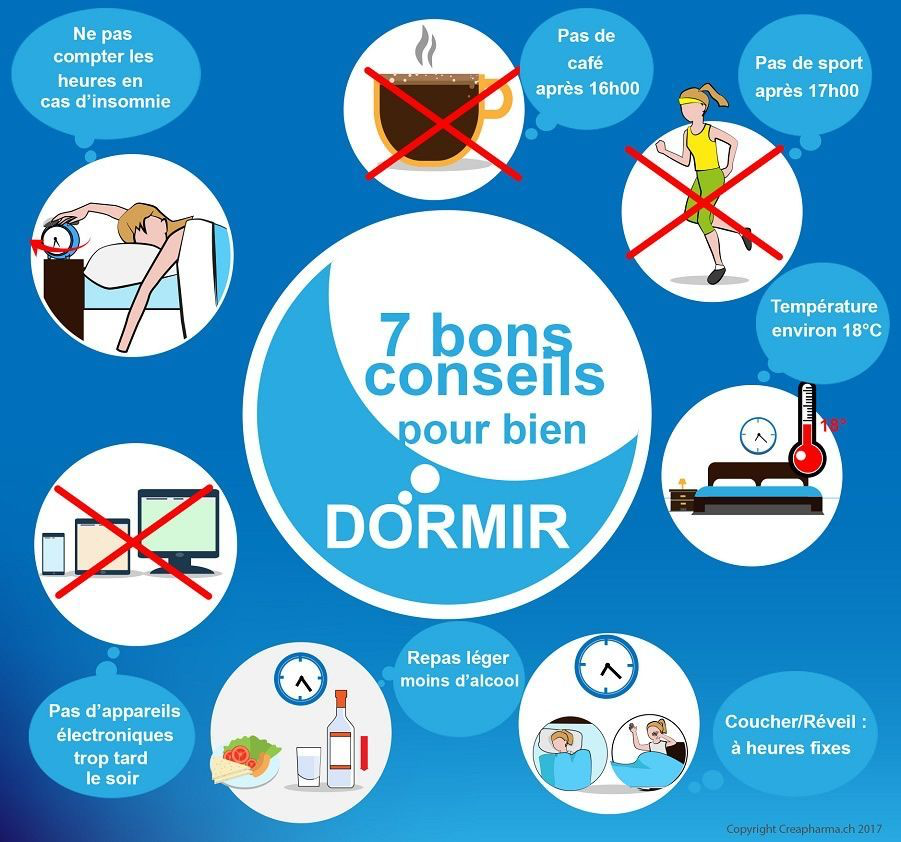 Sommeil
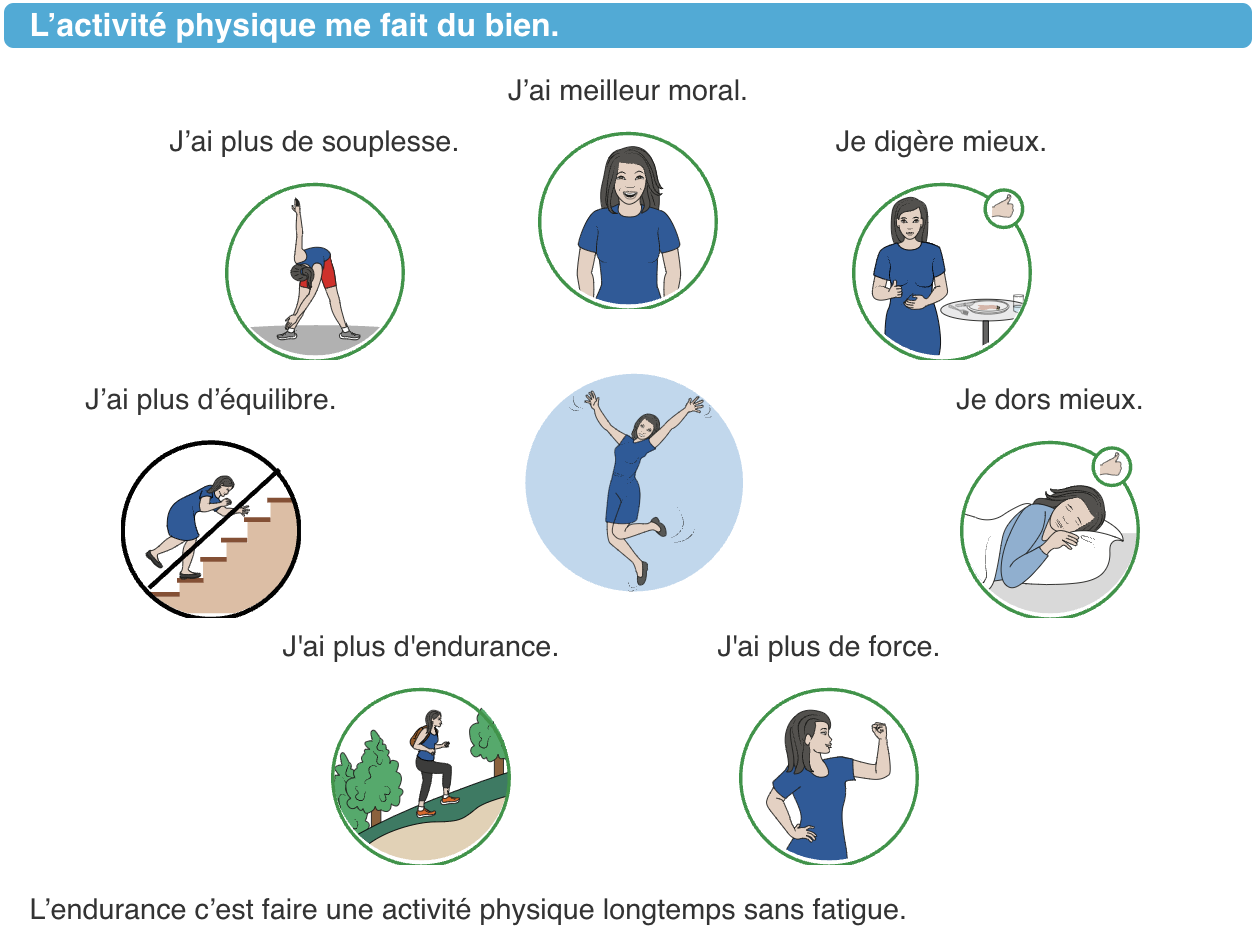 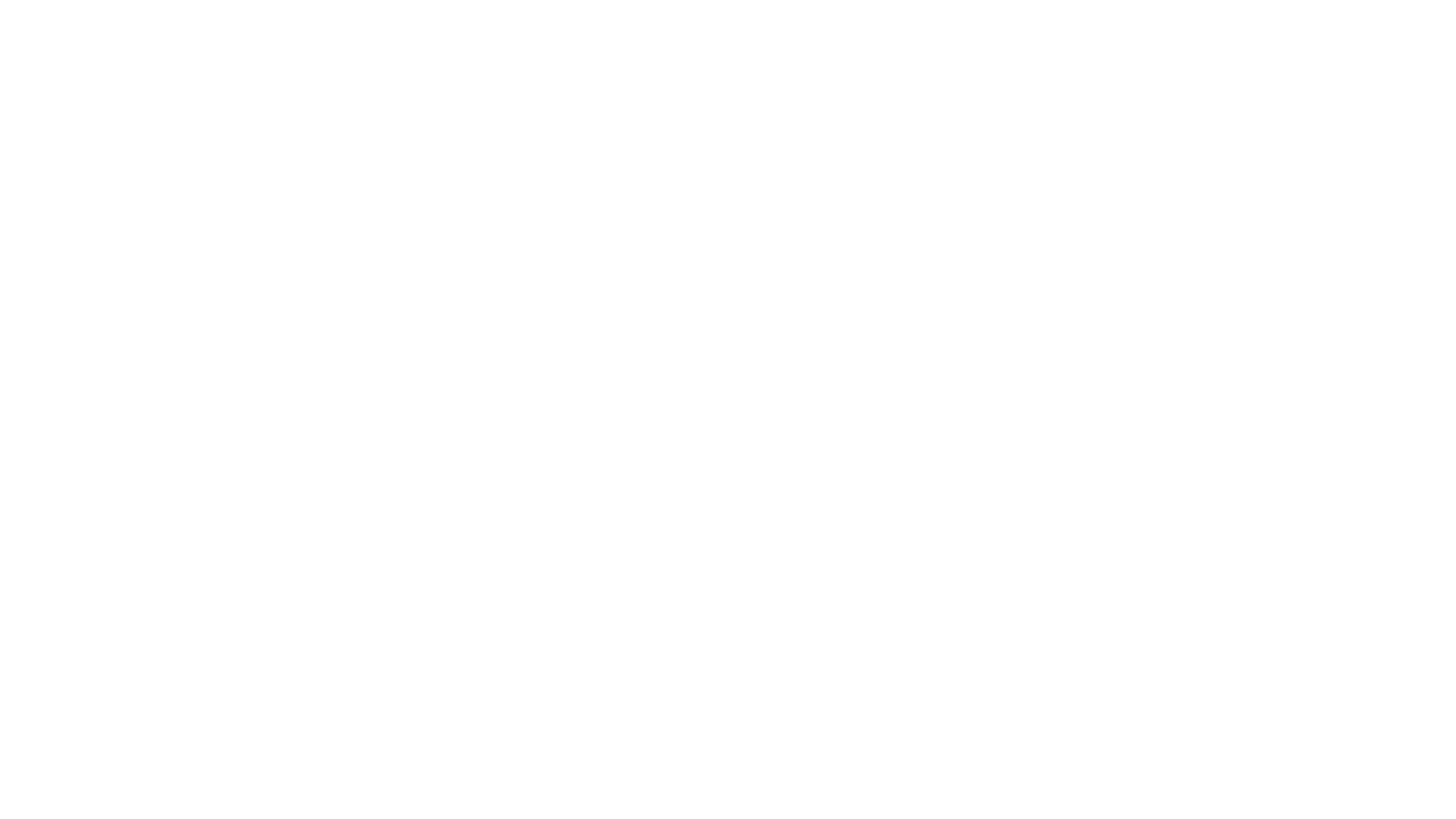 I Lycée vs BUT
II Règles du jeu
III Pièges à éviter
IV Mémorisation
V Attention
VI Hygiène de vie
VII Santé mentale
VIII Émotions
Plan
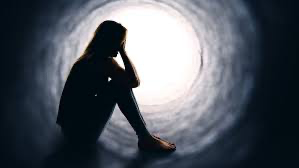 Troubles dépressifs
Perte plaisir et intérêt pour les activités habituellement appréciées
Perte énergie et fatigue
Perte de l’estime de soi et culpabilité injustifiée
Idées suicidaires, pensées morbides
Difficulté à se concentrer, à prendre des décisions
Troubles du sommeil (perte/augmentation)
Troubles de l’appétit (perte/excès)
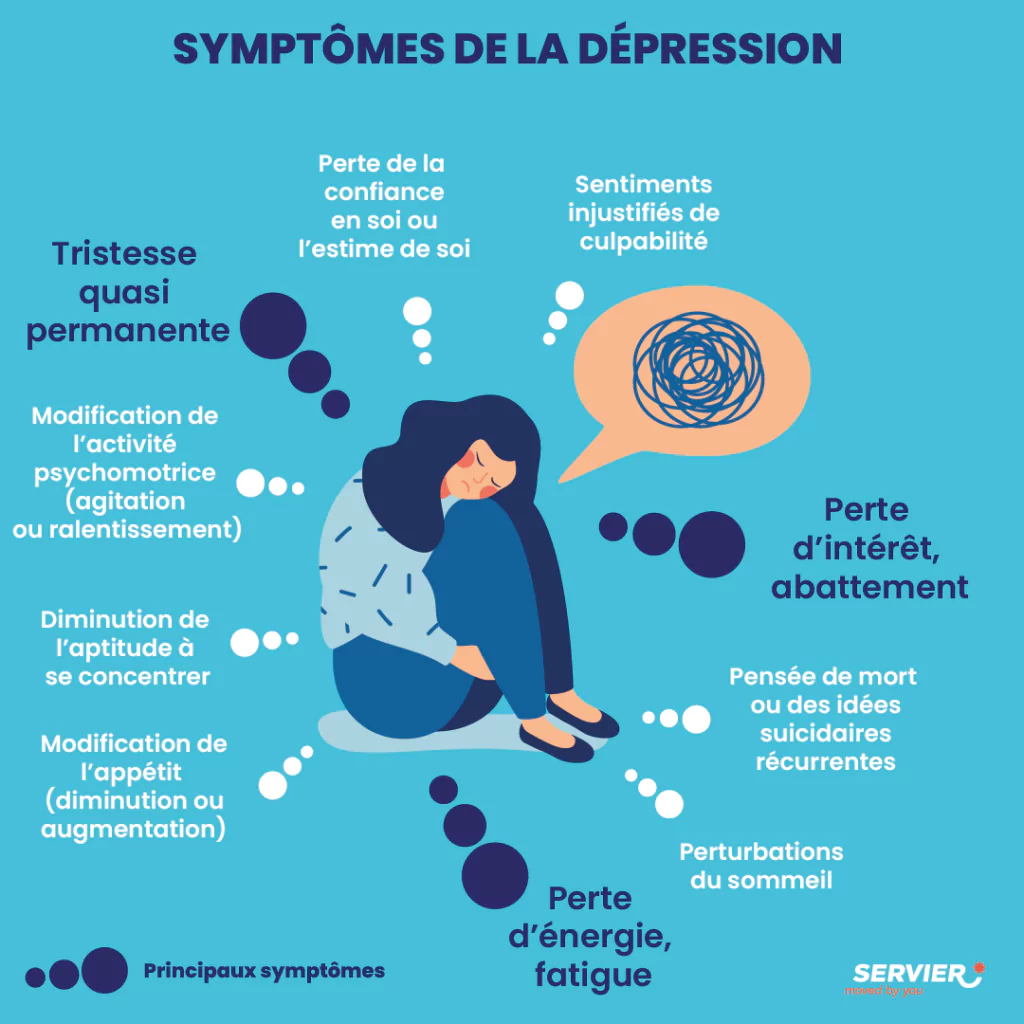 1 à 2,5% de la population
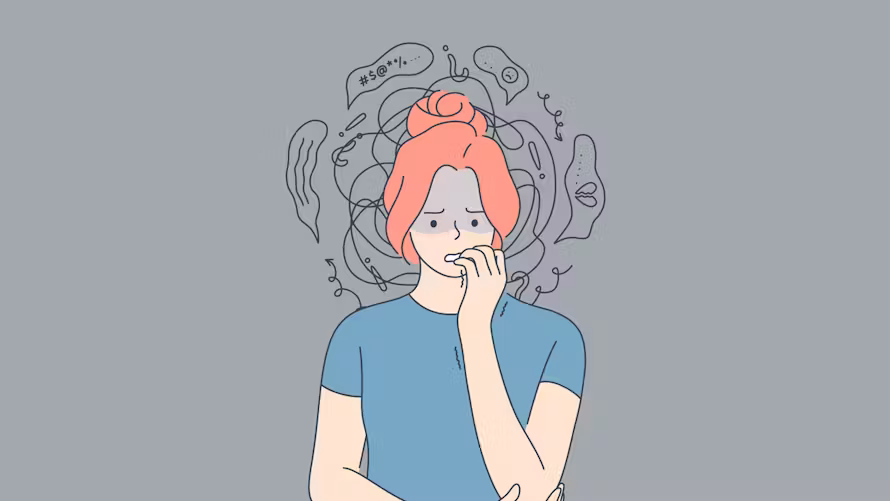 Troubles anxieux
Pensées agitées, obsédantes
Baisse de la concentration
Trouble de la mémoire
Peur irrationnelle
Inquiétudes excessives
Irritabilité, impatience, nervosité, sur le qui-vive
Evitement des situations anxiogènes
Isolement
Vertiges, fatigue, nausées …
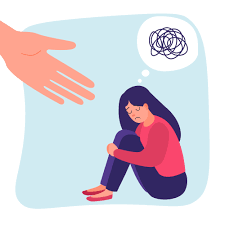 15 à 25% de la population
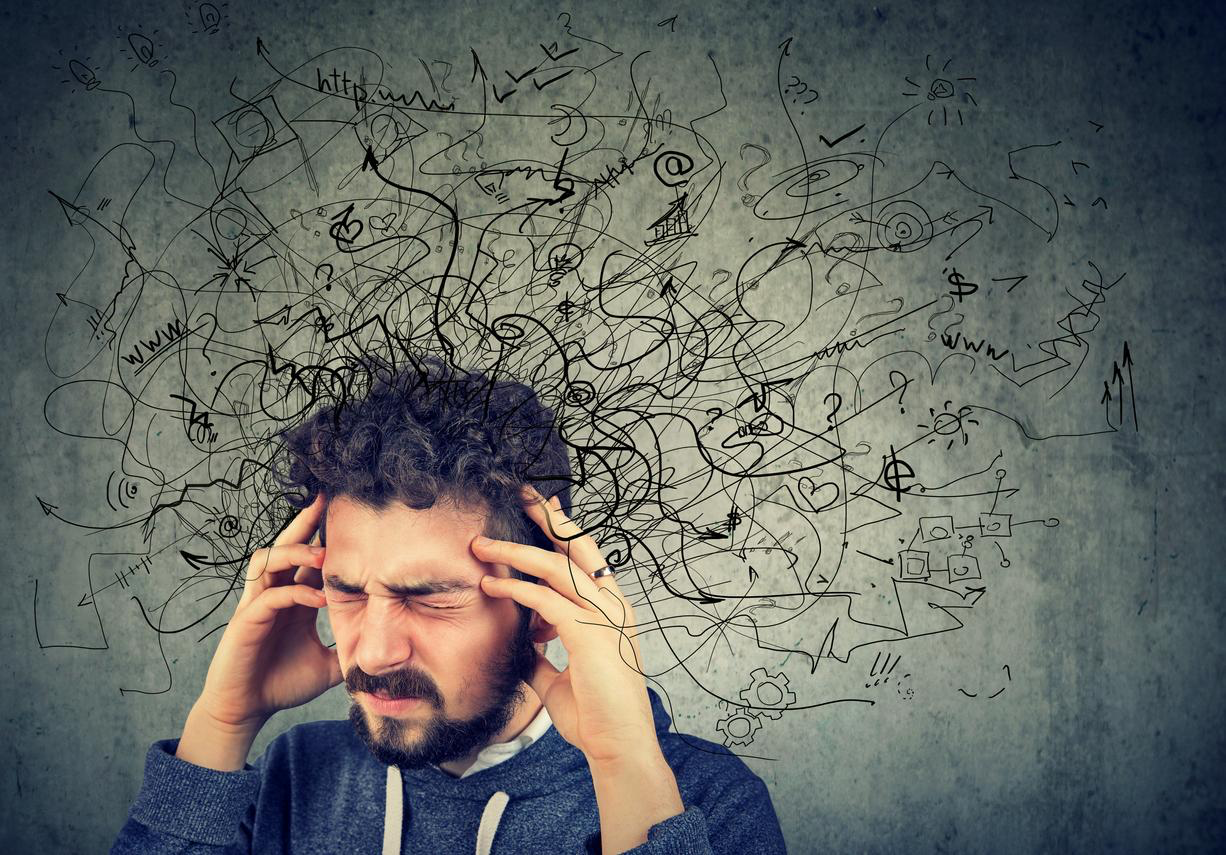 Troubles psychotiques
Perte de contact avec la réalité, hallucinations, voix
Méfiance, comportement inadapté, irritabilité
Idées étranges
Difficultés de concentration
Troubles sommeil
Isolement, retrait social
Baisse de la productivité
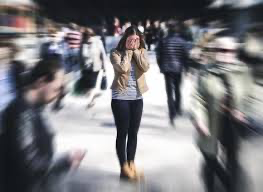 1 à 2% de la population
Troubles liés à l’utilisation d’une substance
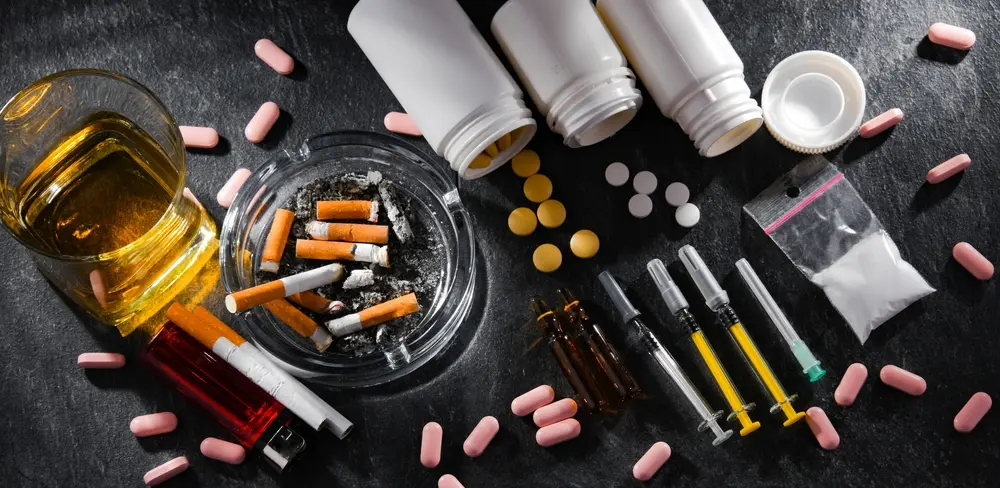 Alcool
Cannabis
Héroïne
Cocaïne
Amphétamines
Médicaments
Hallucinogènes
Ecstasy
Tabac
ACCRO ! 

Amour, amitié
Corps, santé
Capacités
Revenu
Obligations légales (justices)
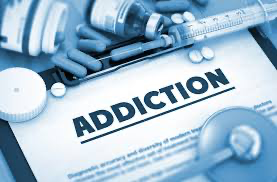 Troubles liés à l’addiction au jeu
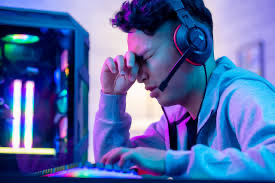 Joue  presque tous les jours
Désir irrépressible de jouer
Irritabilité en cas de manque
Continue de jouer malgré la promesse d’arrêter
Joue pour échapper a ses problèmes
Se cache pour jouer
Isolement
Conflit avec les autres
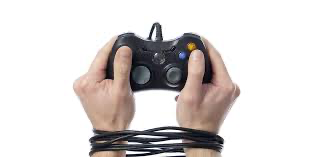 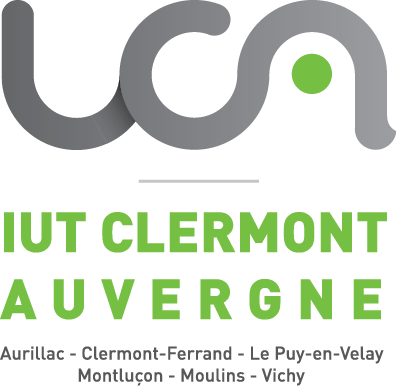 Département Informatique
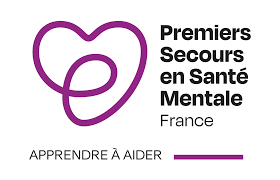 3 personnes formées

Christelle Mottet
Florent Foucaud
Pascal Lafourcade

+ l’infirmerie à l’IUT
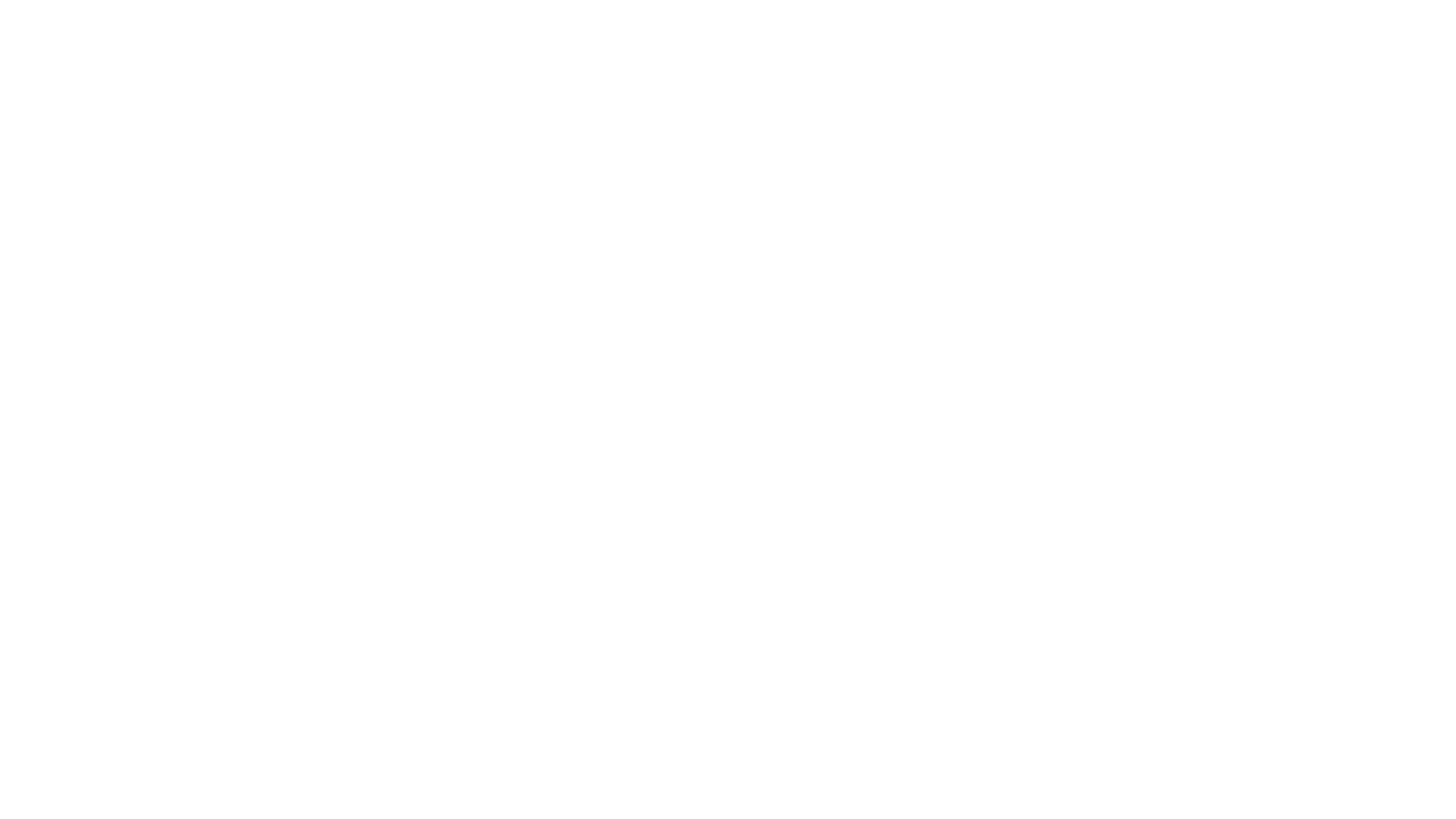 I Lycée vs BUT
II Règles du jeu
III Pièges à éviter
IV Mémorisation
V Attention
VI Hygiène de vie
VII Santé mentale
VIII Émotions
Plan
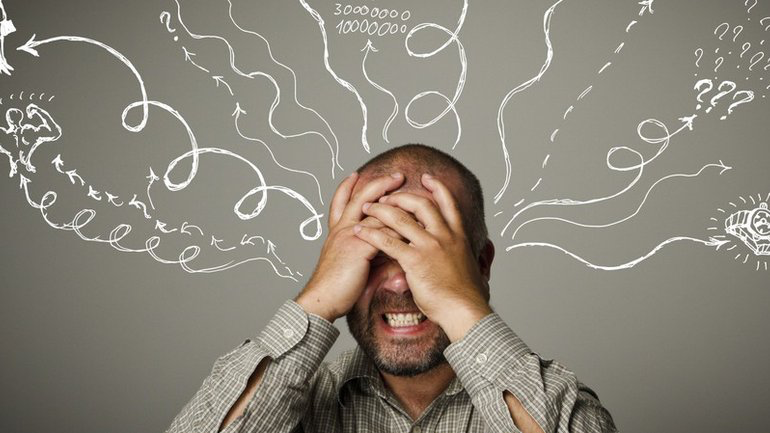 Vidéo Stress
https://sancy.iut.uca.fr/~lafourcade/VIDEOS/Emotions-dirigent-votre-cerveau.mp4
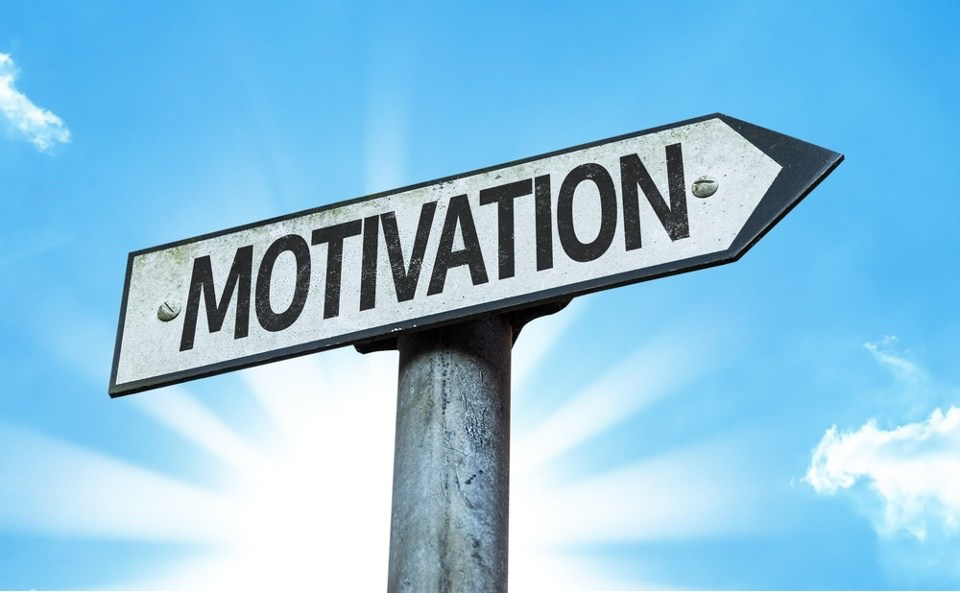 « Ensemble des mécanismes biologiques et psychologiques qui déterminent :
Le déclenchement d’un comportement.
L’orientation du comportement, attirance vers un but ou au contraire rejet ou fuite.
L’intensité de la mobilisation énergétique, émotion, attention.
La persistance du comportement dans le temps. »
R. Vallerand et E. Thill 1993
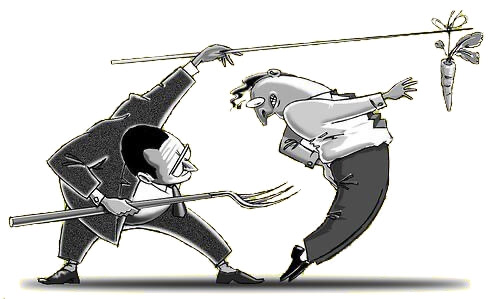 La motivation extrinsèqueDeci et Ryan (1985, 2002)
L’action est provoquée par une circonstance extérieure à l’individu (punition, récompense, pression sociale, obtention de l’approbation d’une personne tièrce...).
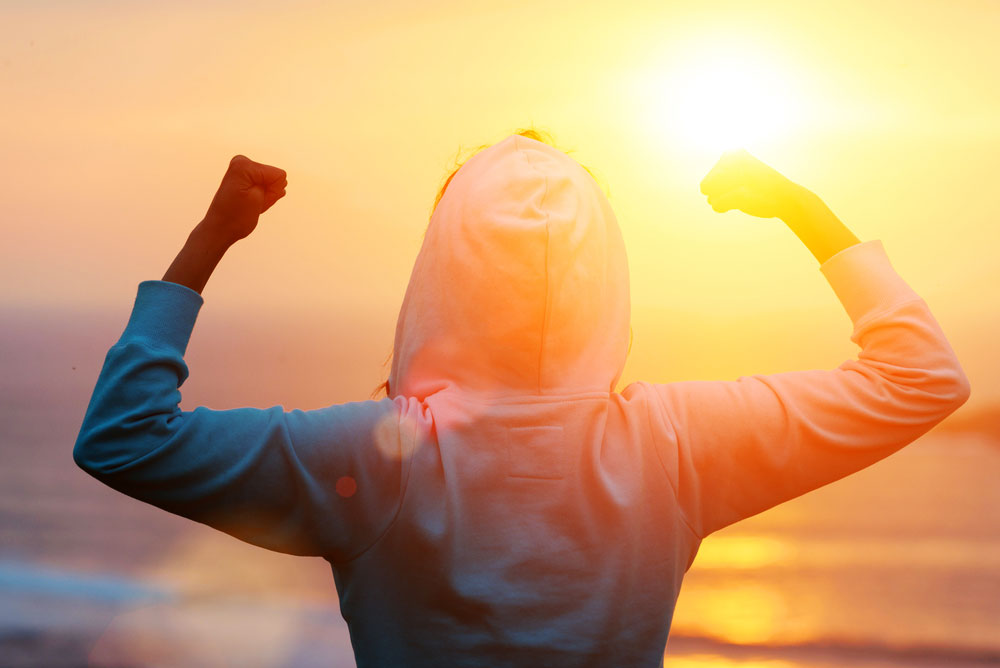 La motivation intrinsèqueDeci et Ryan (1985, 2002)
L’action est conduite uniquement par l’intérêt et le plaisir que l’individu trouve à l’action, sans attente de récompense externe.
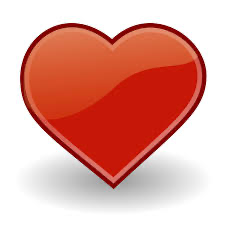 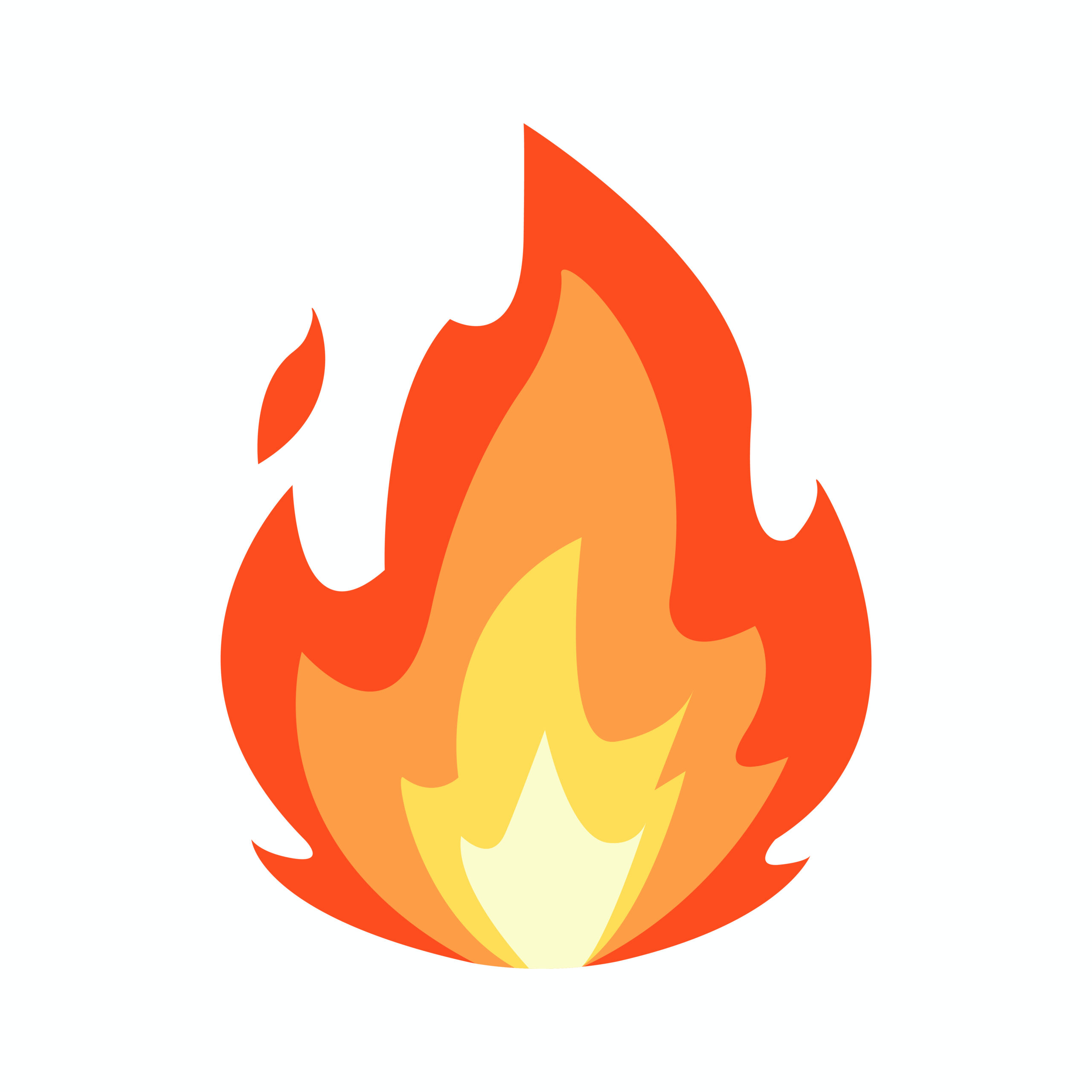 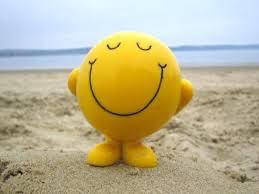 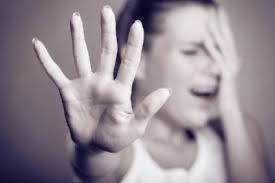 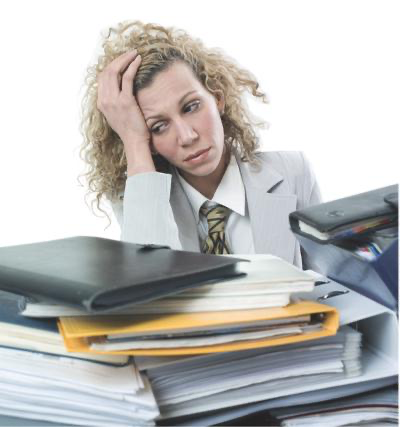 L’amotivation
L’individu a le sentiment d’être soumis à des facteurs hors de tout contrôle. 
L’amotivation se distingue de la motivation extrinsèque par l’absence de motivation liée au sentiment de ne plus être capable de prévoir les conséquences de ses actions.
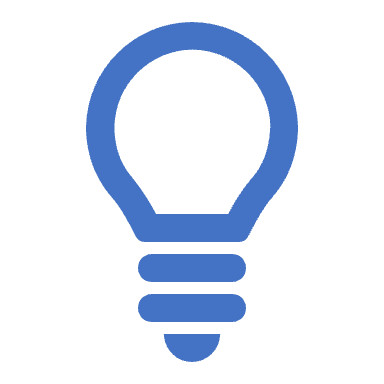 Conclusion
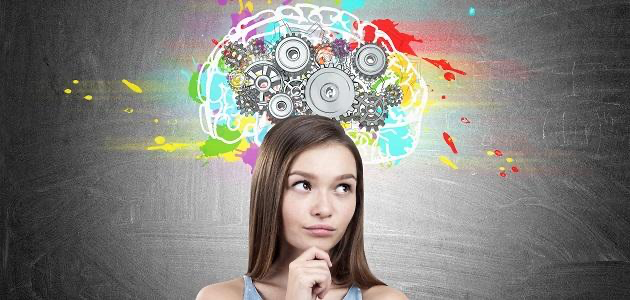 5 choses à retenir
Comprendre et respecter les règles du jeu
Hygiène de vie : alimentation, sommeil …
S’organiser : TODO listes, anticiper
Gestion des émotions
Motivation et attention
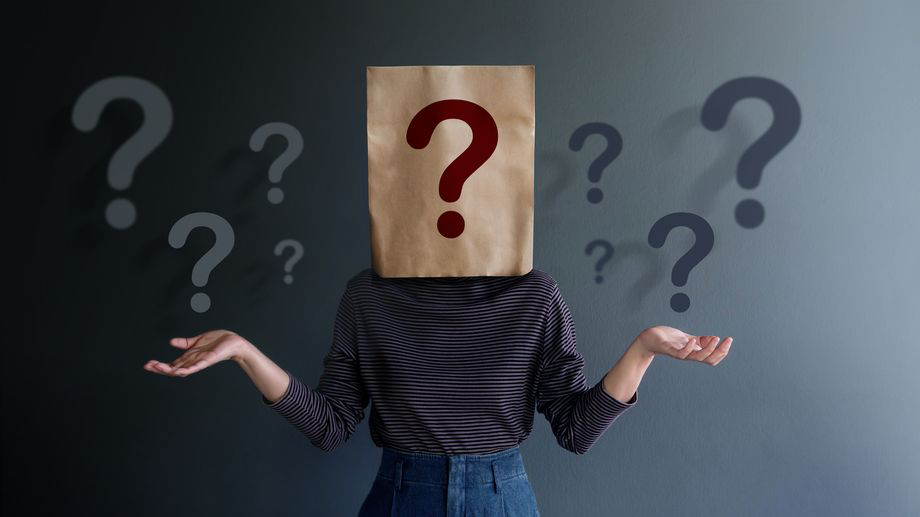 Questions
pascal.lafourcade@uca.fr